Portal CautivoUnifi controller
Presentado por:
Ximena Damian Salinas
Yazmin Nolasco Islas
Contenido
Resumen.
Objetivos.
Introduccion.
Aplicaciones del portal cautivo.
Desarrollo.
Resultados.
Conclusion.
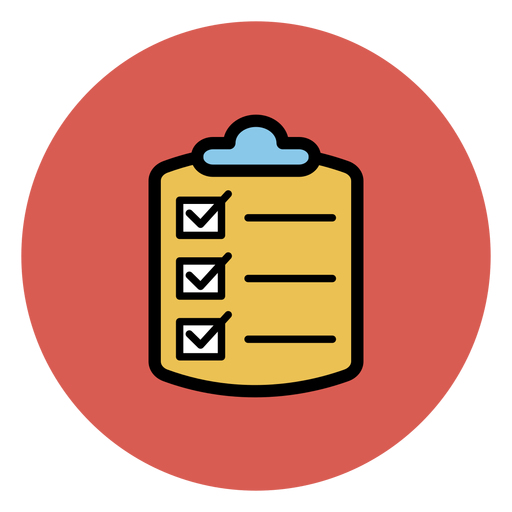 Resumen
En las últimas décadas hemos tenido la oportunidad de acompañar la constante evolución del Internet, desde la antigua conexión telefónica hasta la llegada de la banda ancha, transmitida a través de dispositivos cada vez más pequeños y con precios mucho más atractivos. El acceso facilitado a Internet impulsó el perfeccionamiento de las tecnologías para su transmisión y conexión, contribuyendo también a la diseminación de Internet inalámbrico en medio residencial, público y corporativo.En esta presentación se explicara el procedimiento que se llevo a cabo para realizar un portal cautivo con la utilización de unifi controller.
¿Qué es un portal cautivo?
El portal cautivo actúa como responsable de controlar y gestionar el acceso de los usuarios a redes, tanto públicas como privadas, de manera automatizada.

Es una página de inicio de sesión personalizado en redes empresariales que los usuarios invitados deben pasar antes de poder conectarse a la red Wi-Fi.
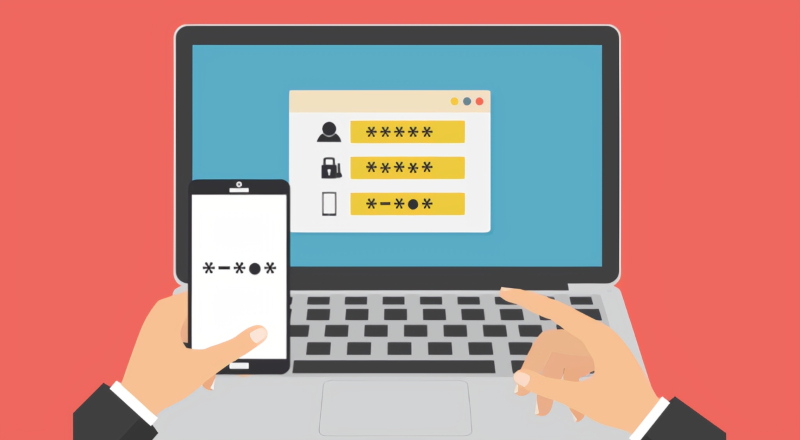 Beneficios de un portal cautivo
1. Protege del uso ilegal del acceso a internet.
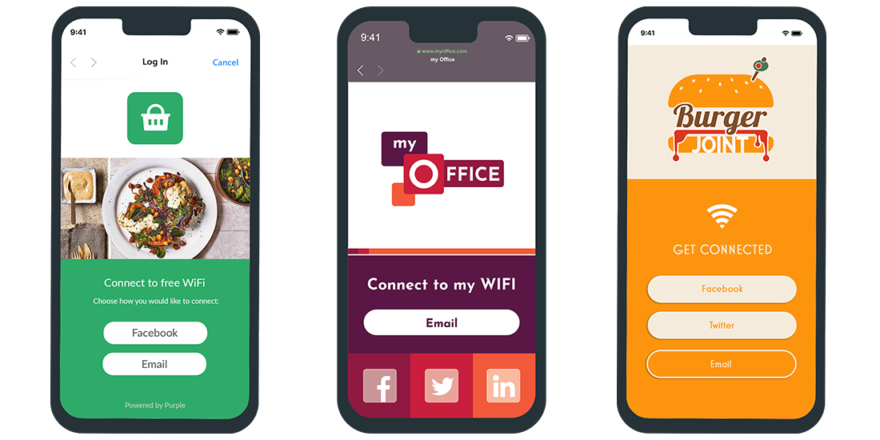 2. Discrimina el tráfico.
3. Control de la conexión.
4. Captura de datos.
5. Marketing y conocimientos de la marca.
¿Comó funciona?
Notes
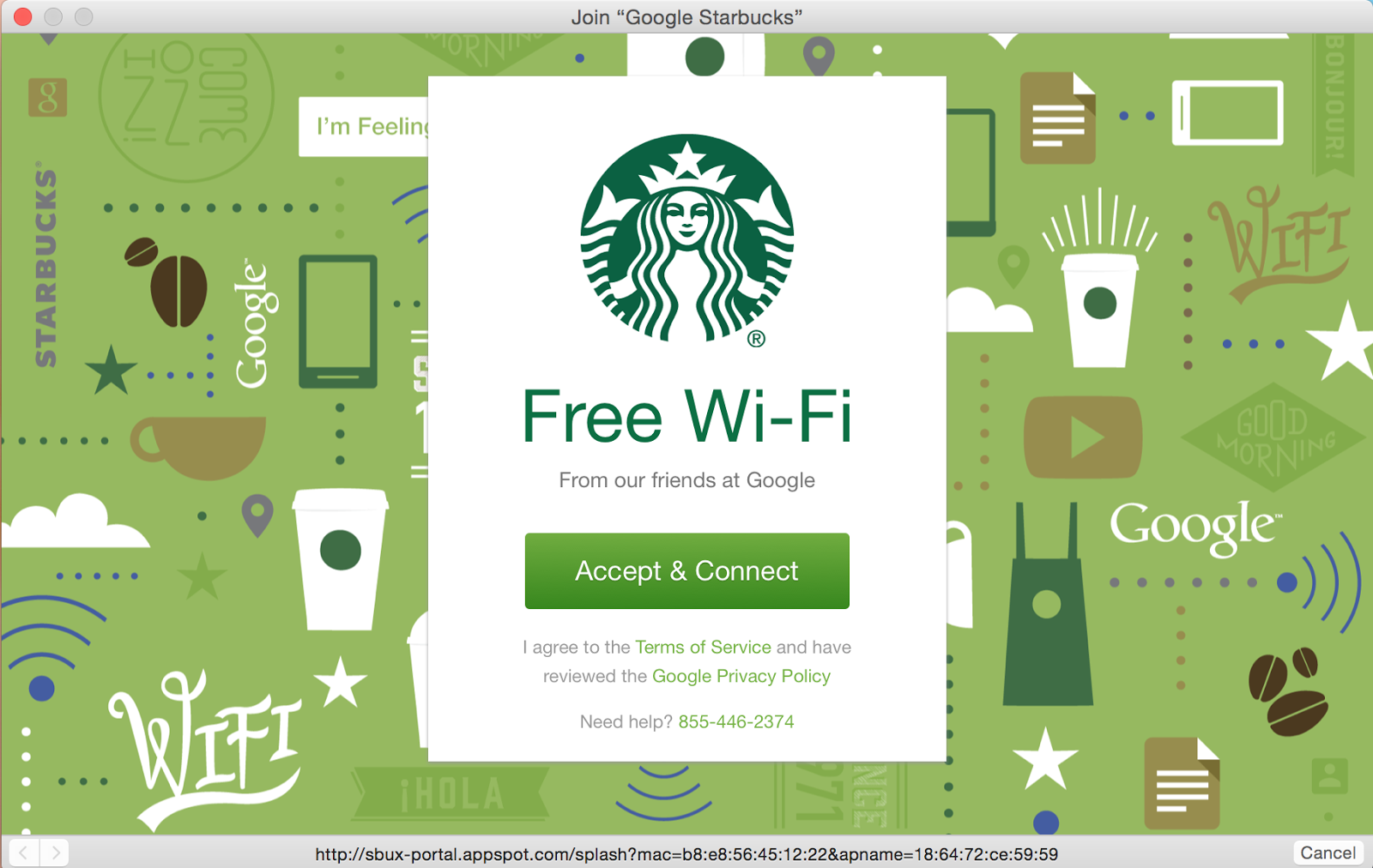 El portal cautivo funciona sin la necesidad de intervención del usuario en el momento de la conexión con la red inalámbrica (aunque también puede ser usado en redes cableadas), una vez que el usuario conecta, o intenta realizar su primer acceso en un sitio, se hace redirección automática a una página de validación de conexión, que generalmente tiene por objeto autenticar/identificar al usuario.
¿Cómo funciona?
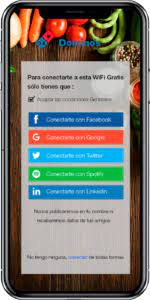 Una vez que la identificación se realiza con éxito, el usuario entonces se redirige automáticamente (en la mayoría de los casos) al sitio que había ingresado previamente. En buena parte de las soluciones, hay un monitoreo de actividad del usuario para que la sesión sea debidamente expirada, sea por inactividad, o por exceder el tiempo configurado.
Importancia de un portal cautivo
Los portales cautivos son comúnmente utilizados en redes con acceso abierto, disponibles en tiendas  y redes corporativas, para gestión del acceso de visitantes. 
Básicamente, el portal cautivo permite que los administradores proporcionen acceso a Internet mediante el intercambio de información que posibilite la identificación del usuario, tales como nombre, e-mail, DNI, o bien a través de autenticación por vouchers.
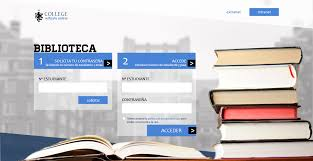 Ejemplos de aplicación
Ambientes privados
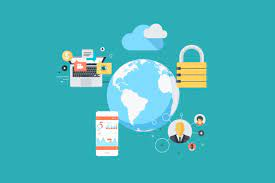 El portal cautivo puede ser utilizado para administrar el ingreso de visitantes/colaboradores en la red corporativa. 
La utilización del portal cautivo debe estar asociada a otros recursos de seguridad, garantizando control sobre la navegación de los usuarios (definición de lo que se puede acceder), limitación de banda, aislamiento físico/lógico de la red y demás recursos para evitar exposición de las redes operaciones de la empresa.
Ejemplos de aplicación
Gestión de acceso Wi-Fi en eventos
Prácticamente todos los eventos, independientemente de su porte, poseen estructura de internet disponible a los participantes, siendo imprescindible garantizar la seguridad y disponibilidad de este recurso, ya que el mismo, en algunos casos, está directamente asociado al éxito del evento.
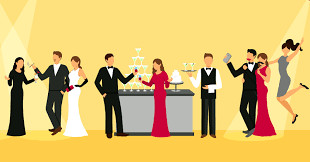 Ejemplos de aplicación
Entornos públicos:
Como hoteles, hospitales, clínicas, centros comerciales, en los que se suele proporcionar acceso a Internet a sus clientes, sin embargo, en la mayoría de los casos, estos accesos no son controlados, facilitando la acción de usuarios malintencionados. Además, mediante la ocurrencia de algún incidente de seguridad, la falta de registro puede dificultar la detección de los responsables por la acción..
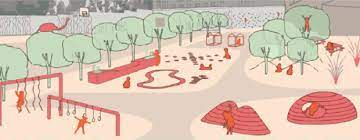 Ejemplos de aplicación
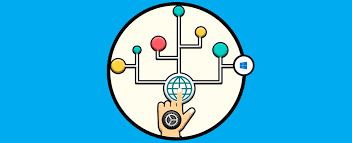 Redes públicas y privadas
En los últimos años, el acceso a Internet ha dejado de ser un recurso exclusivo de ordenadores. La popularización de smartphones, tablets y otros dispositivos, que tienen conexión Wi-Fi, proyecta exponencialmente los accesos en redes públicas y privadas. Esta realidad demanda el desarrollo de controles cada vez más perfeccionados sobre la navegación de esos usuarios, garantizando la seguridad y el funcionamiento adecuado del servicio.
Ejemplos de aplicación
Para empresas que buscan conformidad para la disponibilidad de acceso Wi-Fi para usuarios o clientes.
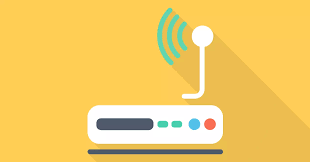 Portal Cautivo
PROCEDIMIENTO
Equipo utilizado
Ubiquiti
Ubiquiti Networks, Inc., es una compañía estadounidense proveedora de tecnología disruptiva para la creación de redes inalámbricas. Ubiquiti se dedica principalmente al diseño de hardware de redes inalámbricas, tanto para la comunicación a largas distancias, como para el despliegue de pequeñas redes Wi-Fi, priorizando la innovación y el alto rendimiento a bajo coste.
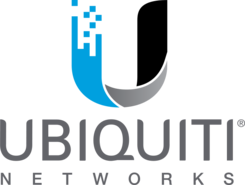 Equipo utilizado
Access Point Ubiquiti Networks UniFi nanoHD
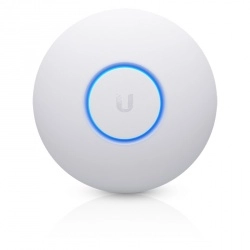 1733 Mbit/s, 
1x RJ-45, 
2.4/5GHz, 
Antena Integrada de 3dBi 
Incluye Adaptador PoE
Tasa de transferencia: 1733 Mbit/s
Instalación
JAVA & UNIFI CONTROLLER
JAVA
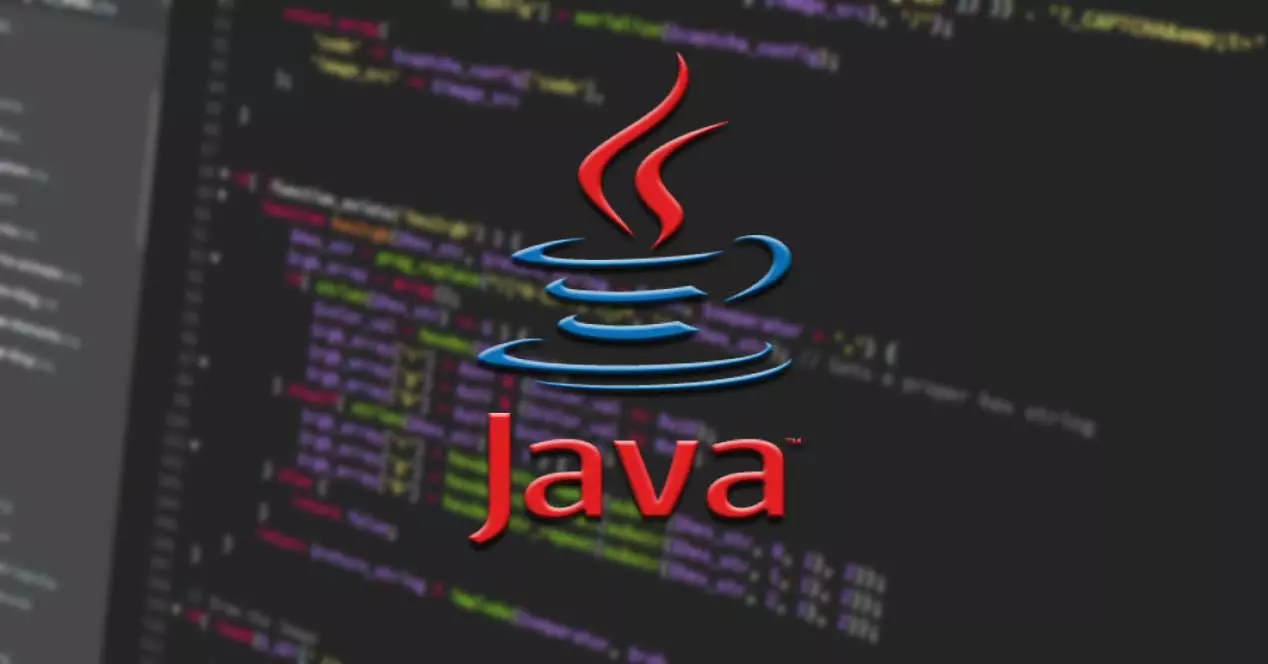 Java es un lenguaje de programación orientado a objetos diseñado específicamente para permitir a los desarrolladores una plataforma de continuidad.
El software “UniFi Controller” funciona con java por lo que es necesario tener instalada en nuestro equipo la última versión de Java.
Instalación de Java
Paso 1
Paso 2
Ingresar a: https://www.java.com/es/download/
Ejecutamos el archivo .exe
Paso 3
Paso 4
Seleccionar los programas que se deseen
Cuadros de diálogo
Paso 1
1.- Ingresar a: https://www.java.com/es/download/. Y damos click en “Aceptar e iniciar descarga gratuita”.
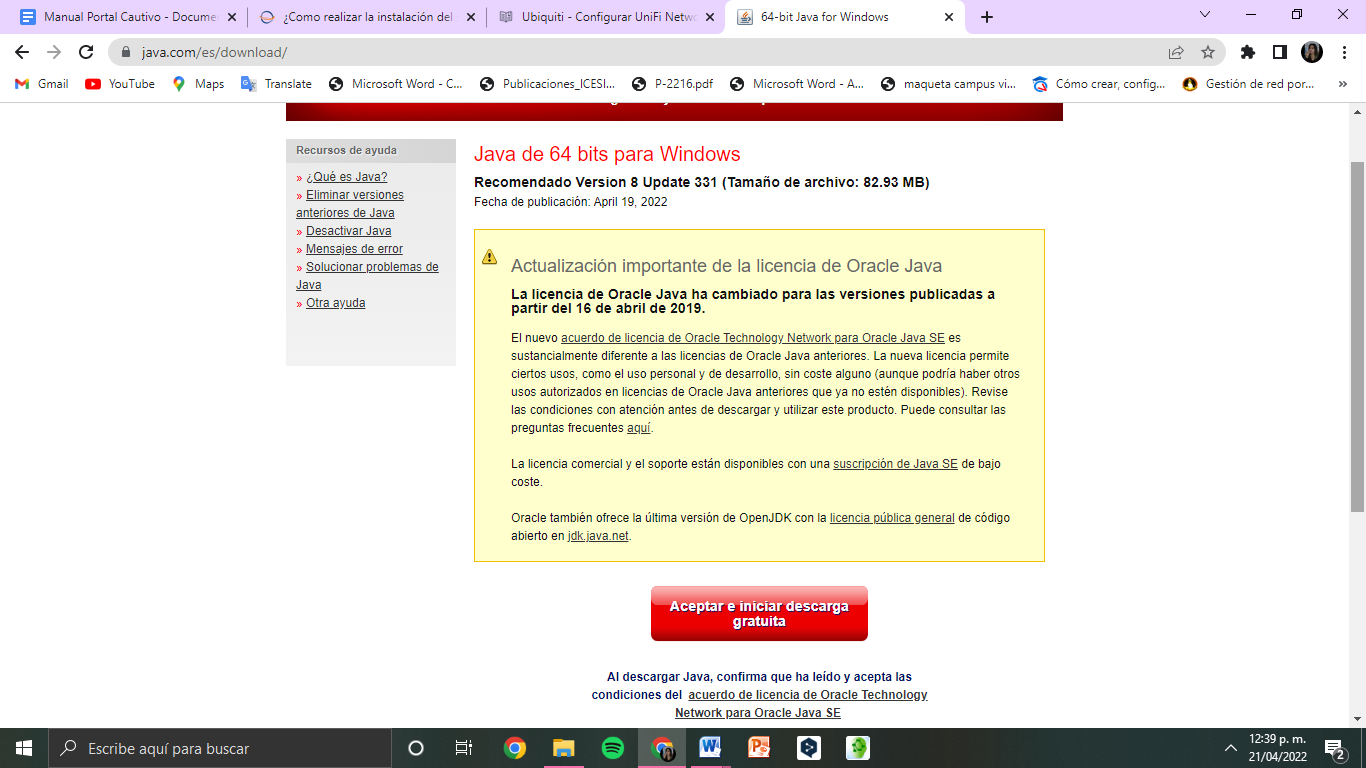 Paso 2 & Paso 3
2.- Una vez instalado ejecutamos el archivo .exe como administrador. En el primer mensaje que aparecerá le damos click en “install”.
3.- Oracle colabora con empresas que ofrecen distintos productos. Es posible que el instalador le ofrezca la opción de instalar estos programas como parte de la instalación de Java. Una vez seleccionados los programas que desee, haga clic en el botón Siguiente para proseguir con el proceso de instalación.
Paso 4
4.- Se abrirán varios cuadros de diálogo con información para completar las últimas etapas del proceso de instalación; haga clic en Cerrar en el último cuadro de diálogo. Con esta acción se completará el proceso de instalación de Java.
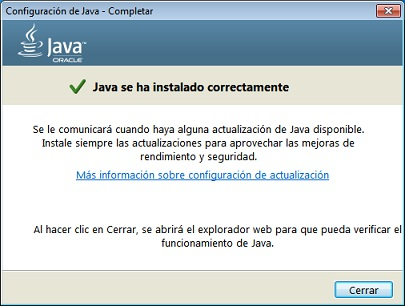 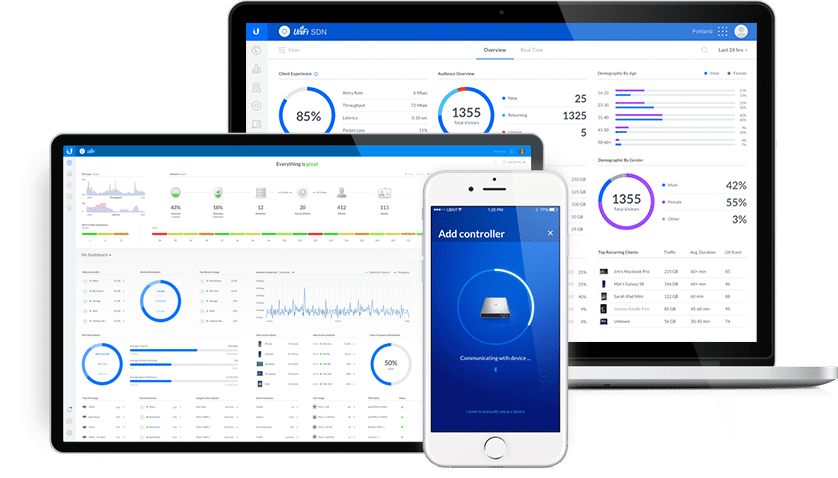 UniFi Controller
Paso 1
Descargar la última versión del Software UniFi Controller en el sitio oficial de Ubiquiti. https://www.ui.com/download/unifi
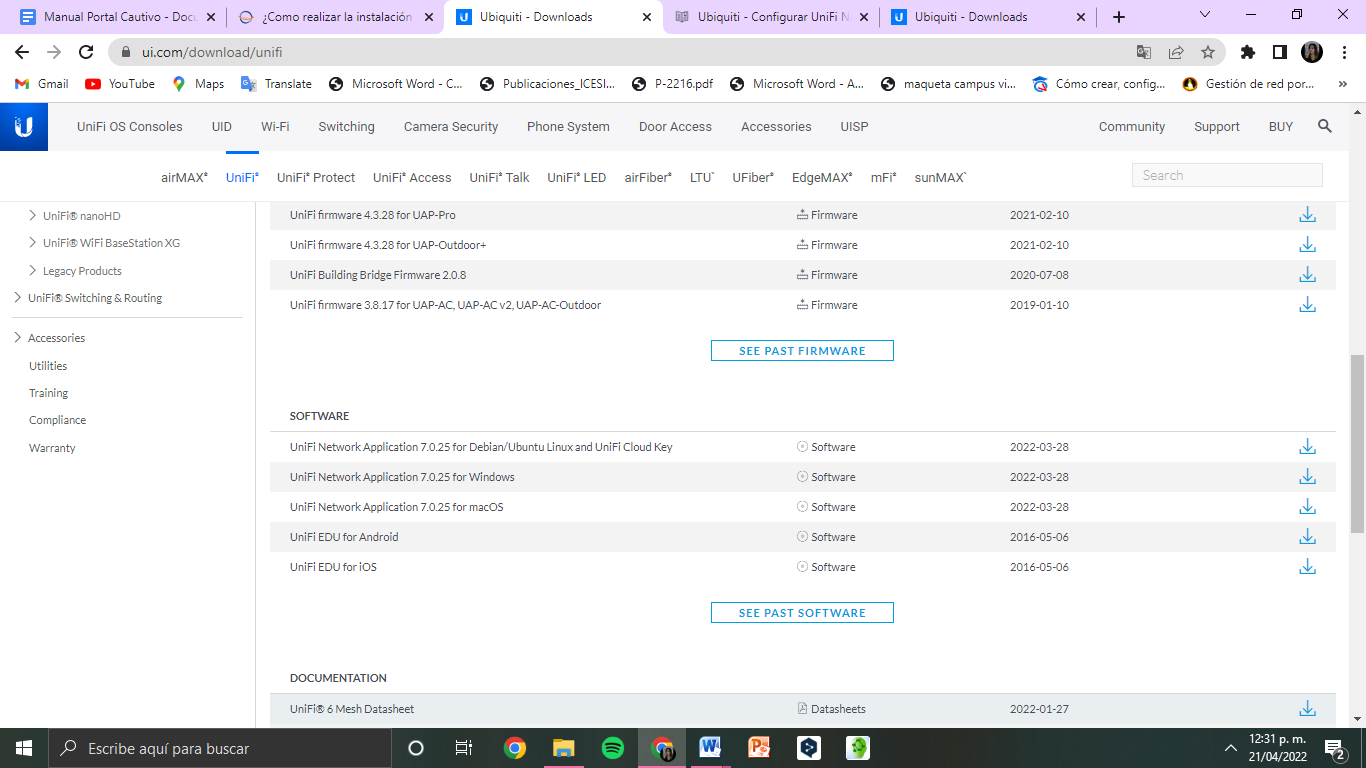 Paso 2
Una vez instalado ejecutamos el archivo .exe como administrador. En el primer mensaje que aparecerá le damos click en “install”.
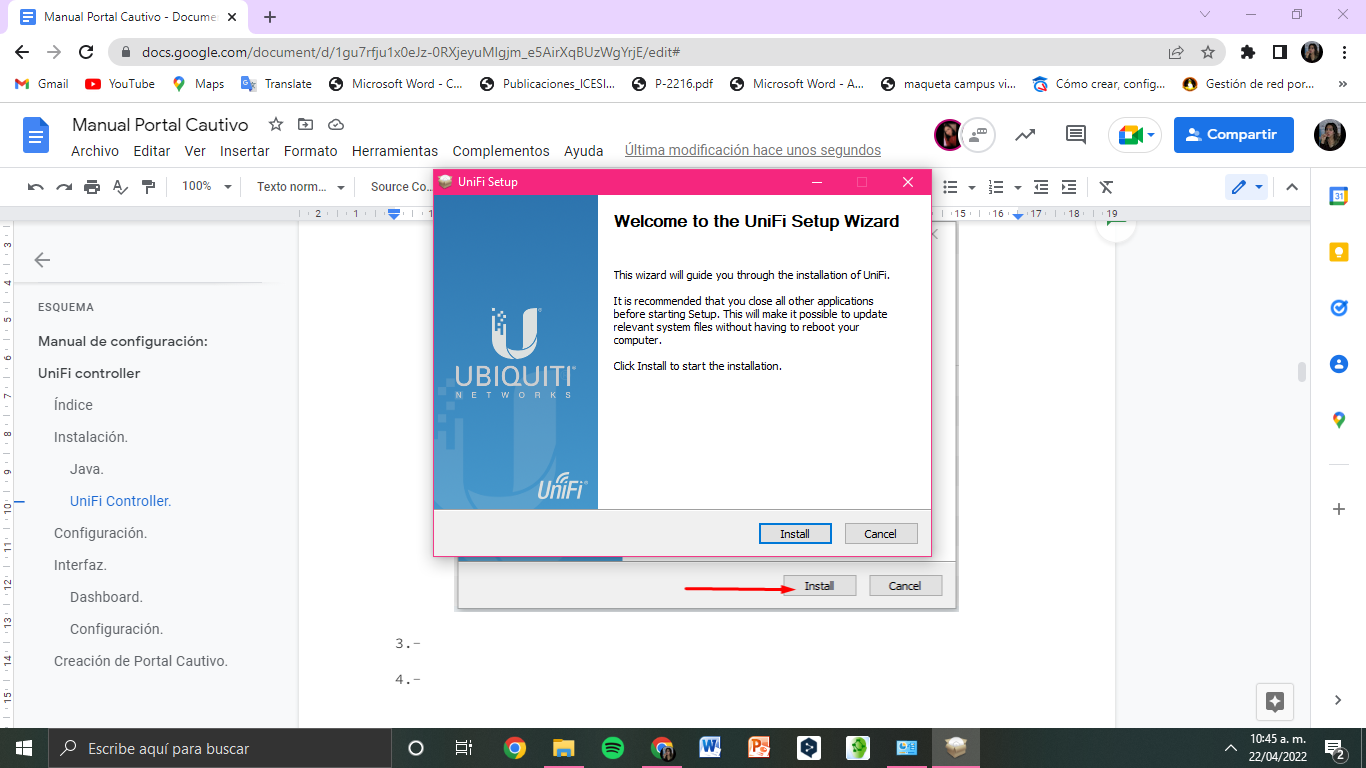 Paso 3
Se extraerán los paquetes de instalación por lo que solo hay que esperar.
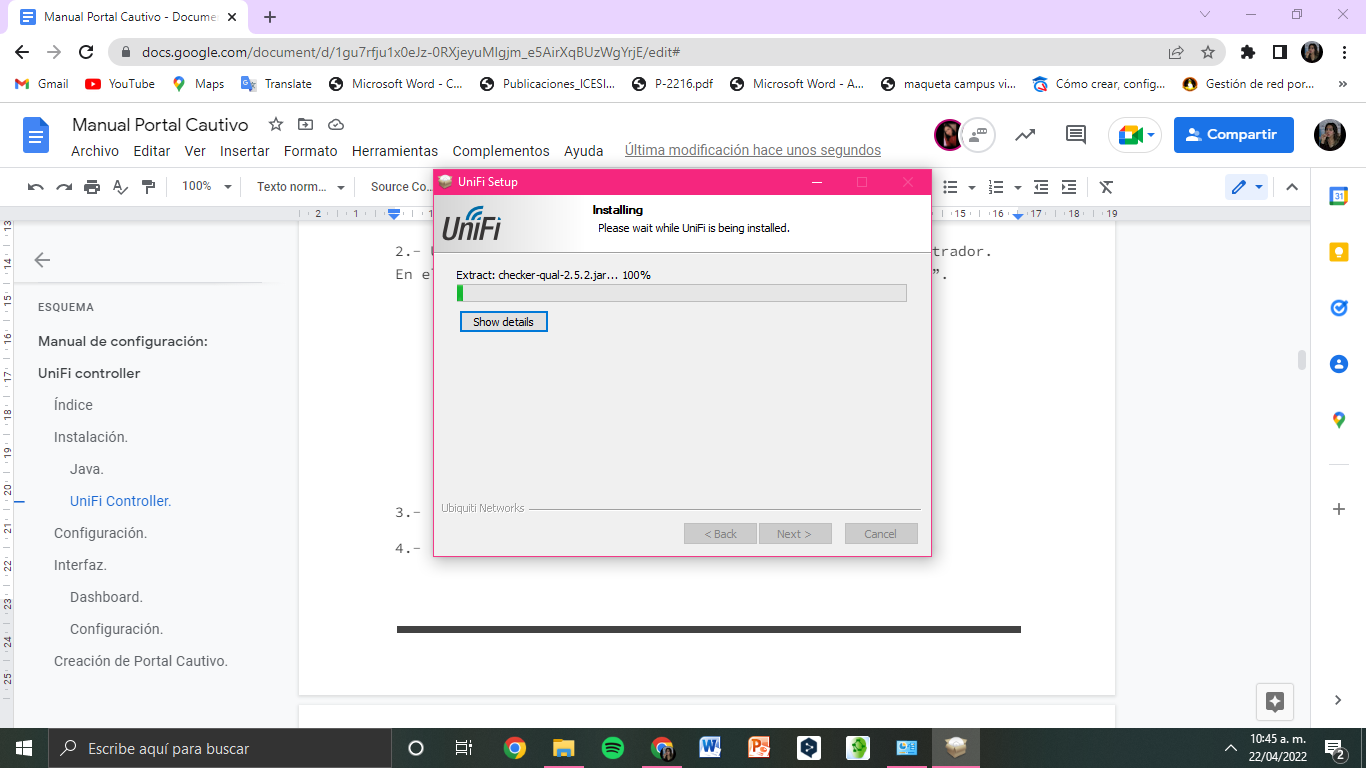 Paso 4
Una vez extraídos todos los paquetes dar click en “Finish”.
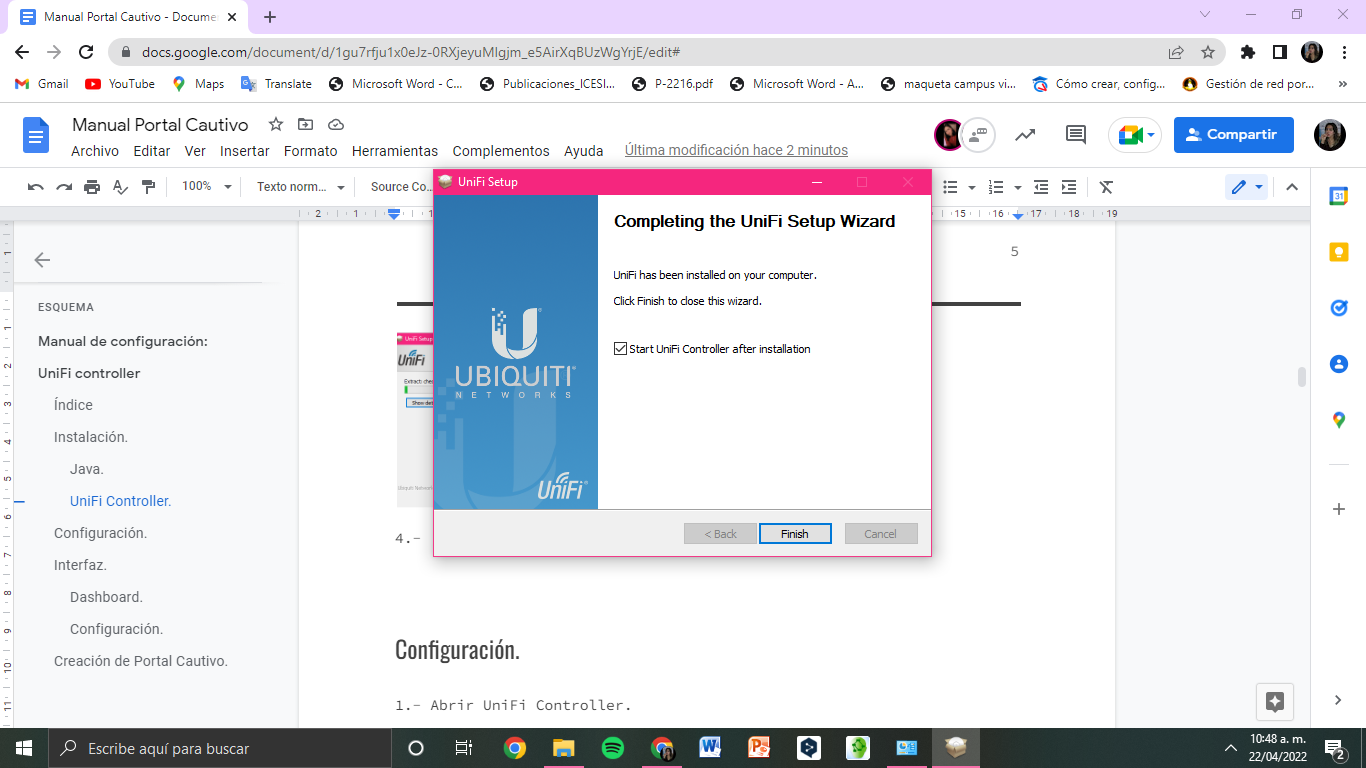 Paso 5
Si en el paso 4 se seleccionó la casilla “Star UniFi Controller after installation”, se abrirá la pestaña para inicializar. En caso contrario dar click en el icono que aparecerá en el escritorio.
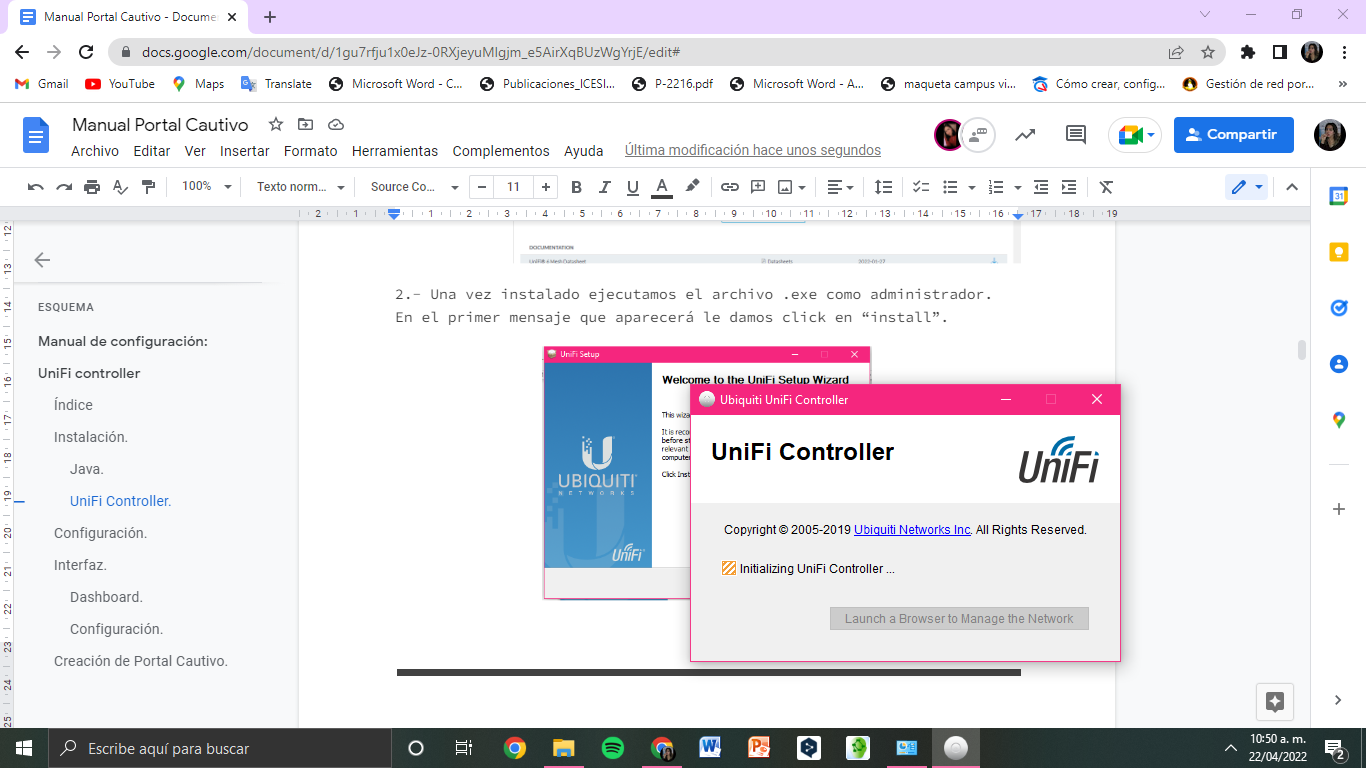 Paso 6
Posteriormente aparecerá una ventana que solicita los permisos de acceso de Java, así que damos click en “Permitir acceso”.
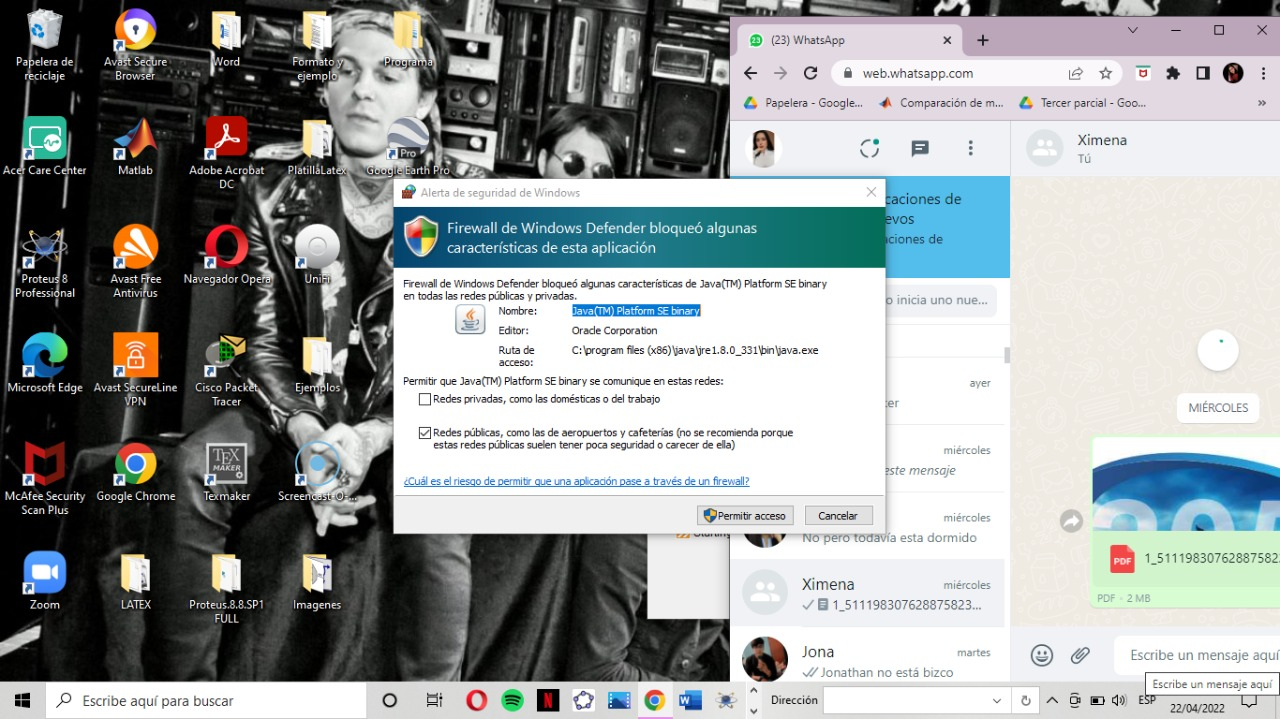 Configuración
UniFi Controller
Paso 1
Abrir UniFi Controller y dar click en “Launch a Browser to Manage the Network”.
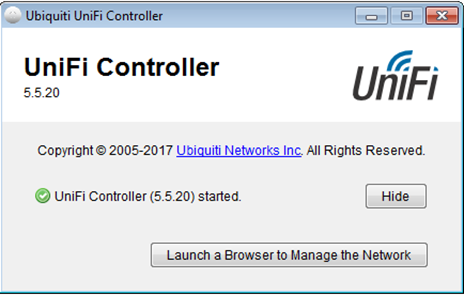 Paso 2
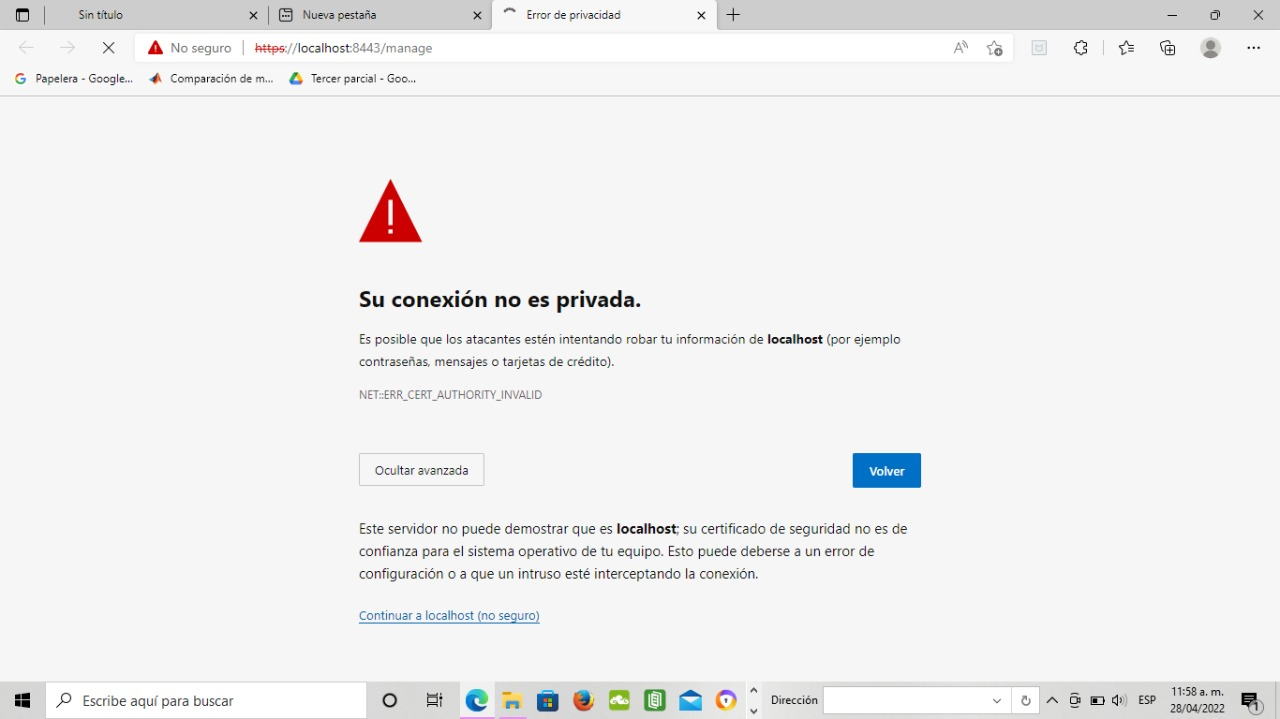 Se abrirá una ventana del navegador predefinido del equipo de cómputo, dependiendo de él que tenga le mostrará una advertencia de Error de Privacidad.
En caso de Google Chrome aparecerá la advertencia. La cual seleccionaremos Configuración Avanzada y después en continuar con sitio no seguro.
Paso 3
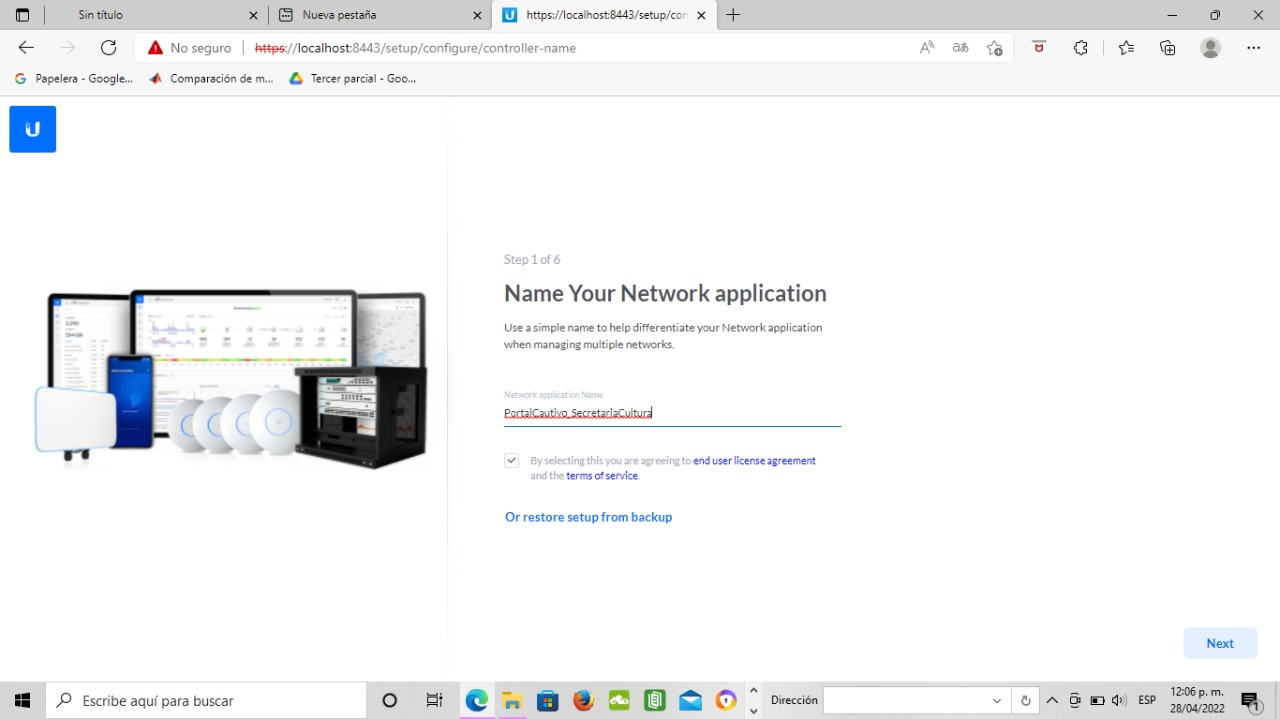 De esta manera tendremos acceso al controlador y empezaremos con su configuración.
Iniciaremos con el nombre que queremos ponerle a nuestro controlador y seleccionamos la casilla donde aceptamos los términos y condiciones y damos en el botón NEXT.
Paso 4
Aquí nos pedirá nuestro usuario y contraseña de nuestra cuenta de Ubiquiti que hayamos creado anteriormente en la página de Ubiquiti.
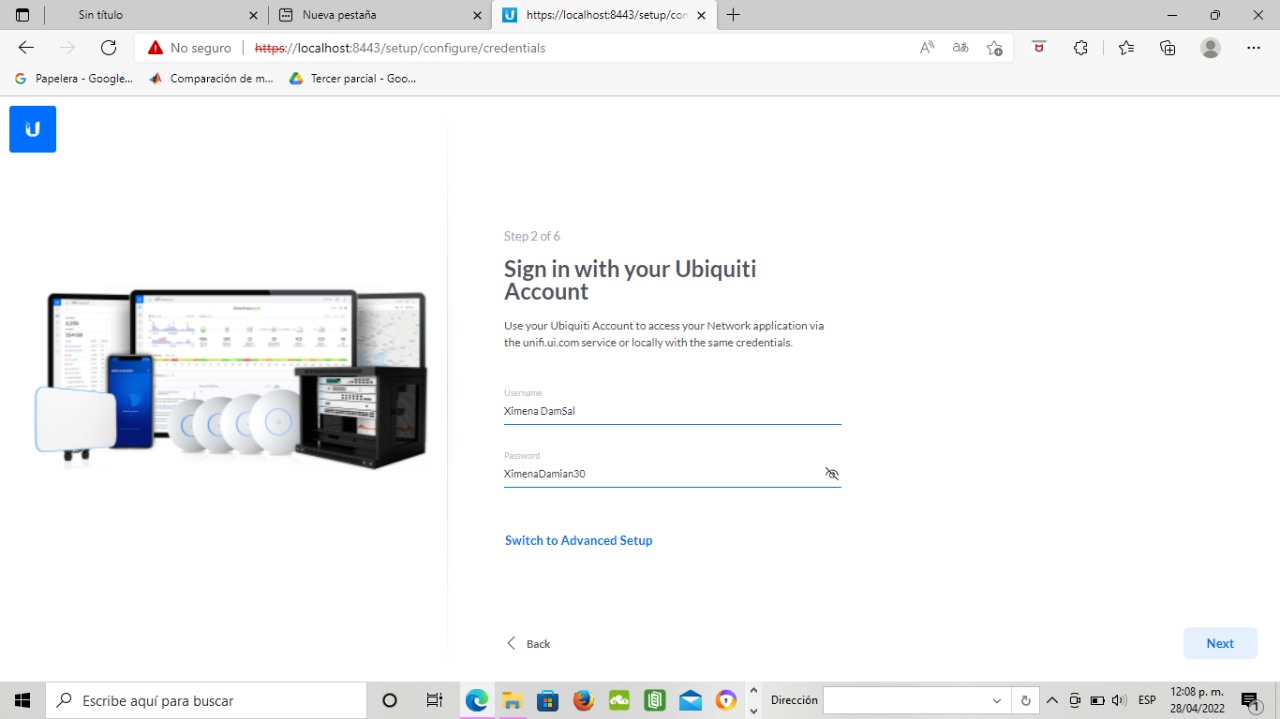 Si no tenemos cuenta o queremos solo poner usuarios locales, seleccionamos la opción de cambiar a configuración avanzada.Y quitamos las opciones de Cloud y Acceso remoto y ya nos pedirá usuario y contraseñas locales que le queramos poner al controlador.
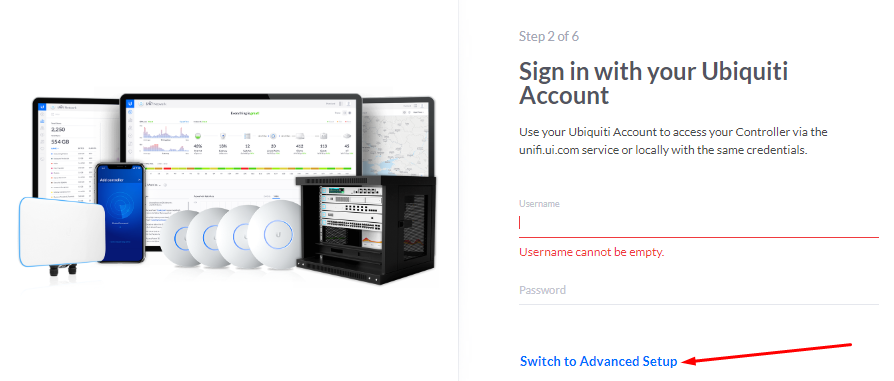 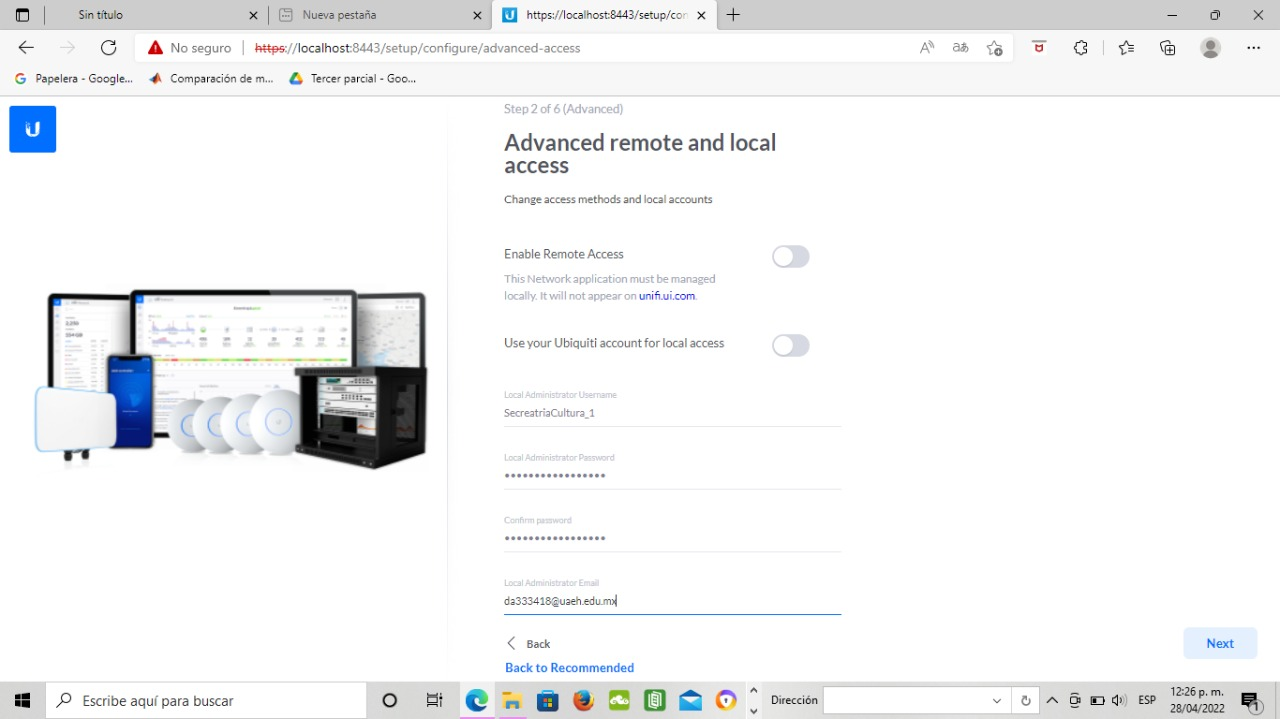 Paso 5
Configuramos la opción de Auto Respaldo, solo las dejamos habilitadas y damos NEXT.
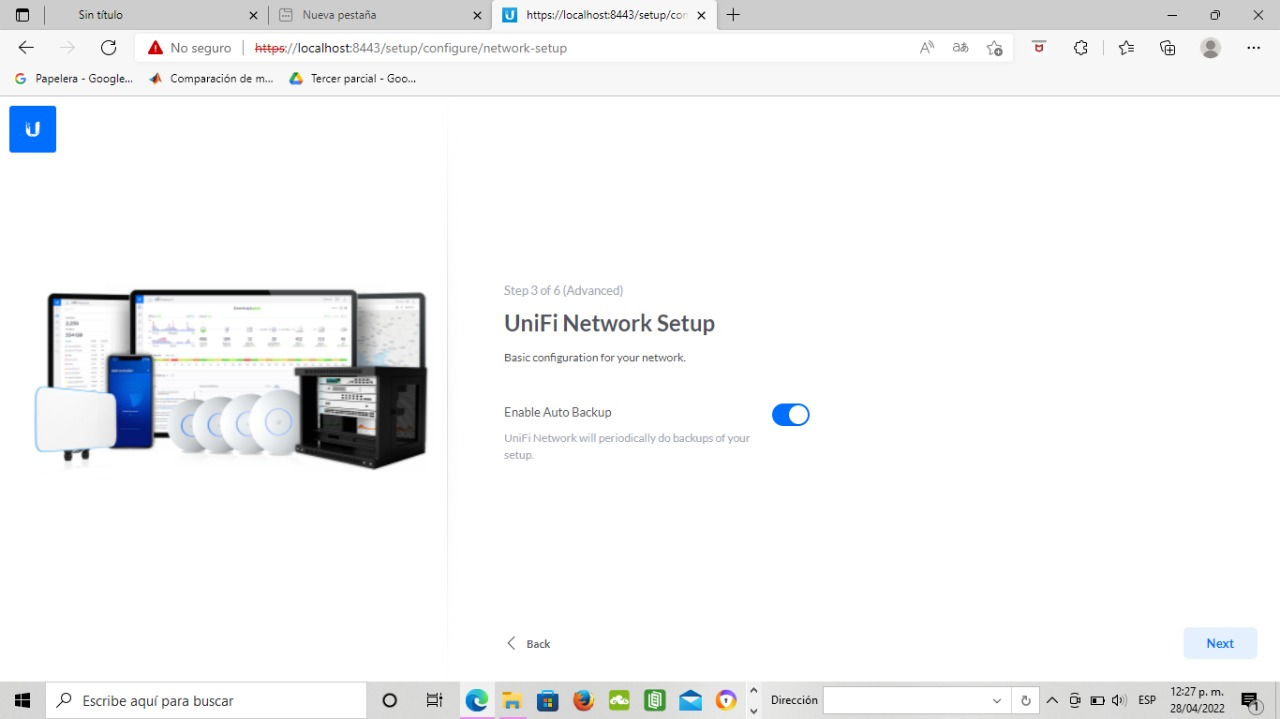 Paso 6
Después nos aparece los equipos que haya detectado el controlador que estén en nuestra misma red.
Seleccionamos los que queramos adoptar con el controlador. Si aún no aparecen o no quieren seleccionar ninguno no hay problema, solo seleccionamos NEXT.
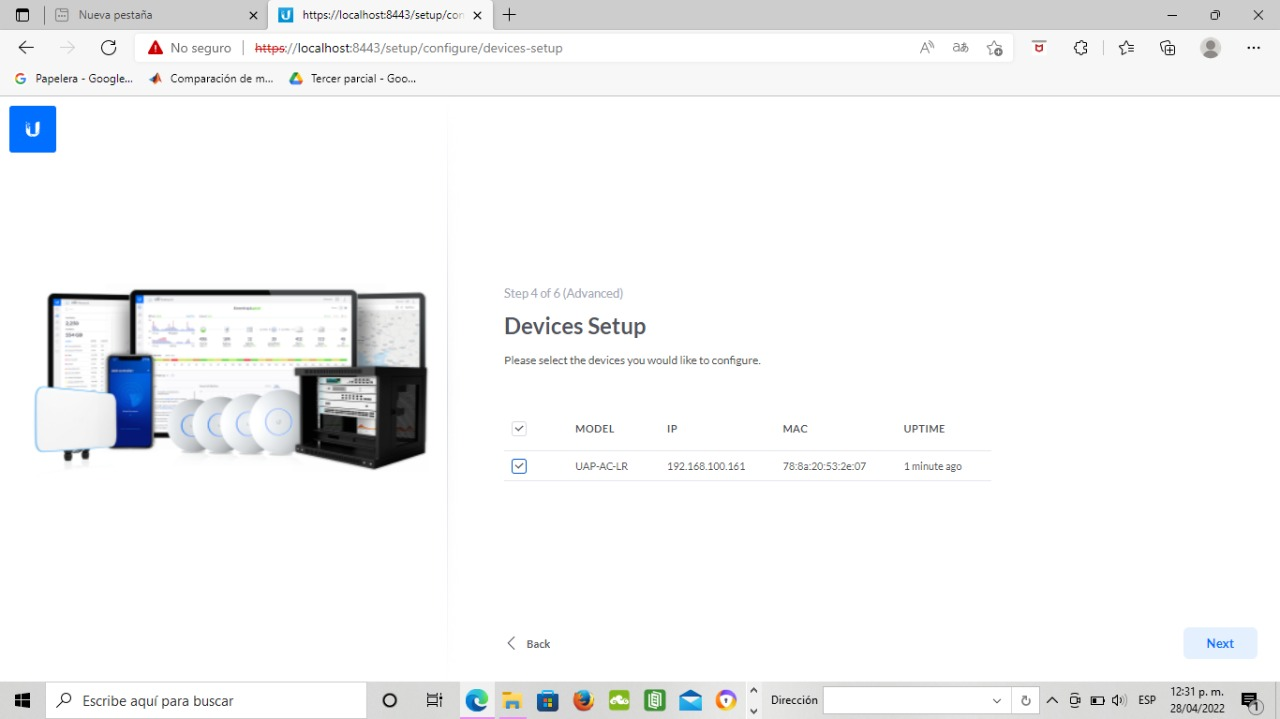 Paso 7
Ahora configuraremos el WiFi que queramos tener, colocamos el nombre (SSID) y la contraseña, también habilitamos la opción de combinar bandas 2.4Ghz y 5Ghz
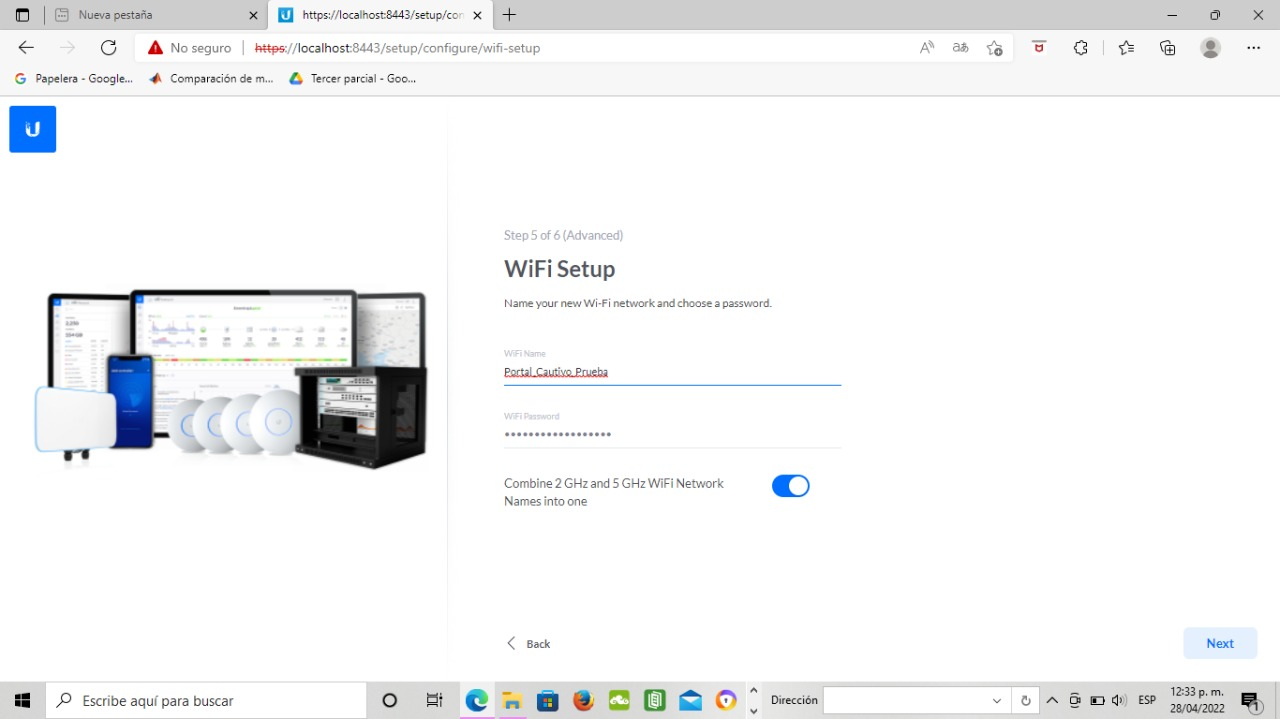 Paso 8
Seleccionamos nuestra zona horaria y le damos en el botón de FINISH.
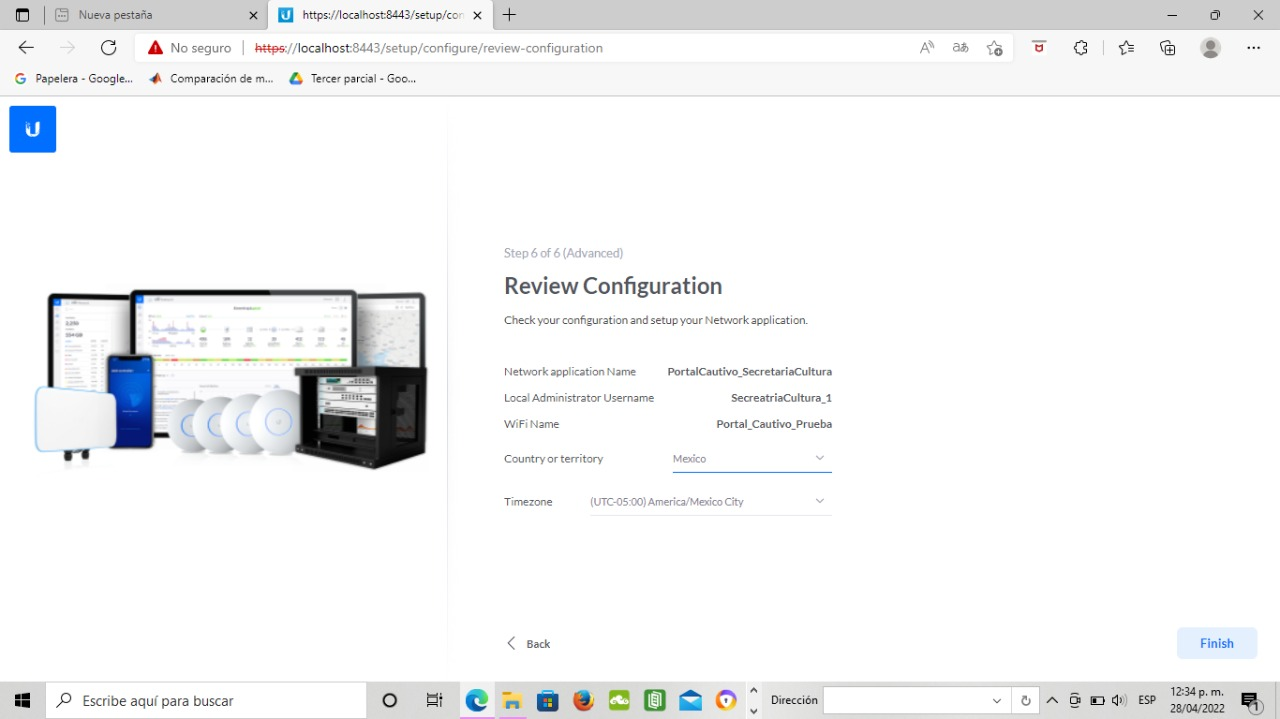 Interfaz
Dashboard
Pantalla que nos muestra una representación gráfica de las condiciones actuales de la red.
Contiene la información básica de nuestro dispositivo: Nombre del host, versión de firmware, IPs del dispositivo en las «patas» WAN y LAN, tiempo activo, ISP, media de carga durante las últimas 24h, etc.
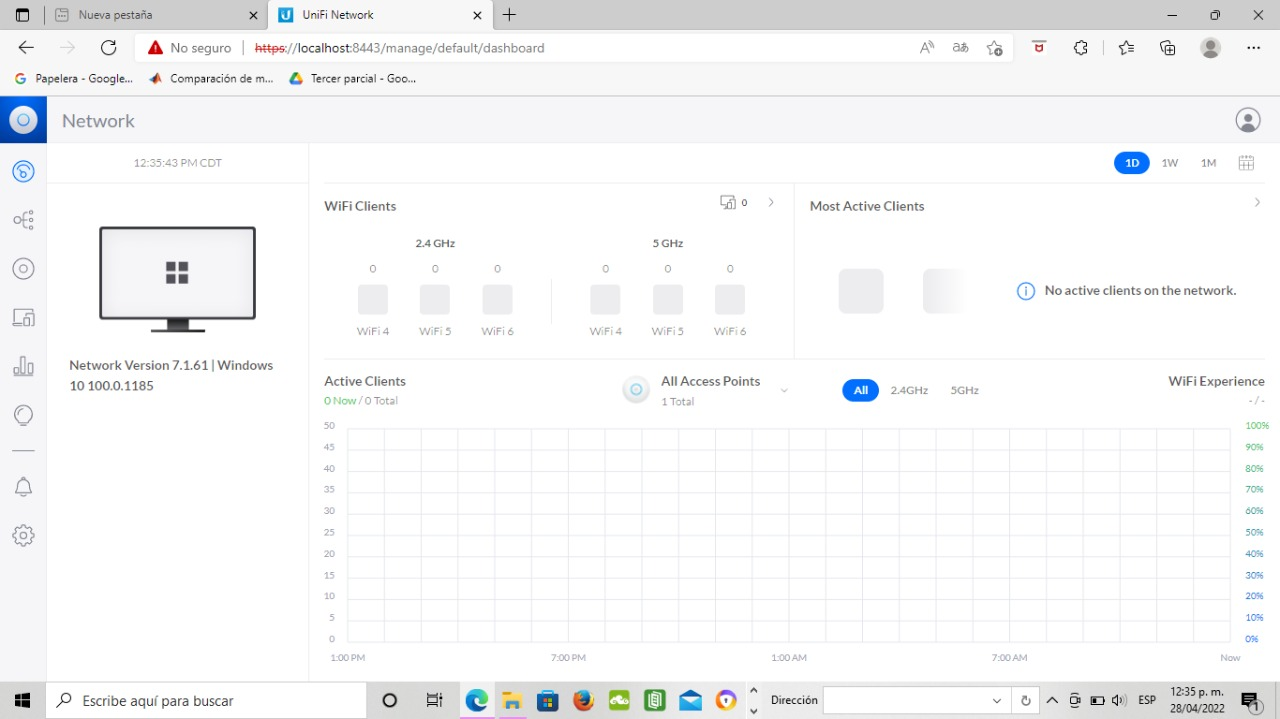 Topology
El sistema creará una topología de red, la cual se puede expandir haciendo click sobre cada uno de los elementos de la misma.
Se puede obtener más información acerca del dispositivo como MAC Address, IP, tiempo activo, etc, si damos click en el dispositivo deseado.
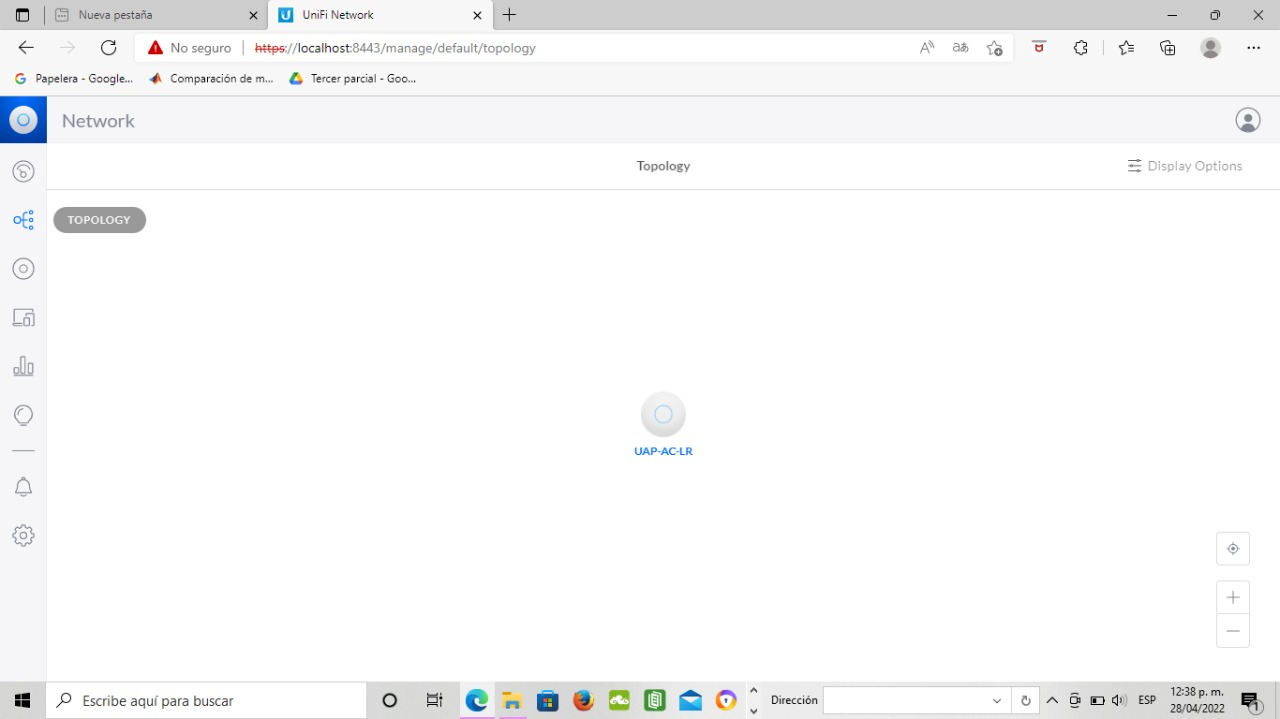 Unifi devices
La pantalla Dispositivos muestra una lista de dispositivos UniFi descubiertos por el controlador UniFi. Puede hacer clic en cualquiera de los encabezados de las columnas para cambiar el orden de la lista.
Puede aplicar uno de los siguientes filtros primarios:
Todas las pantallas, Gateway/Switches, APs, Visión general, Rendimiento y Configuración.
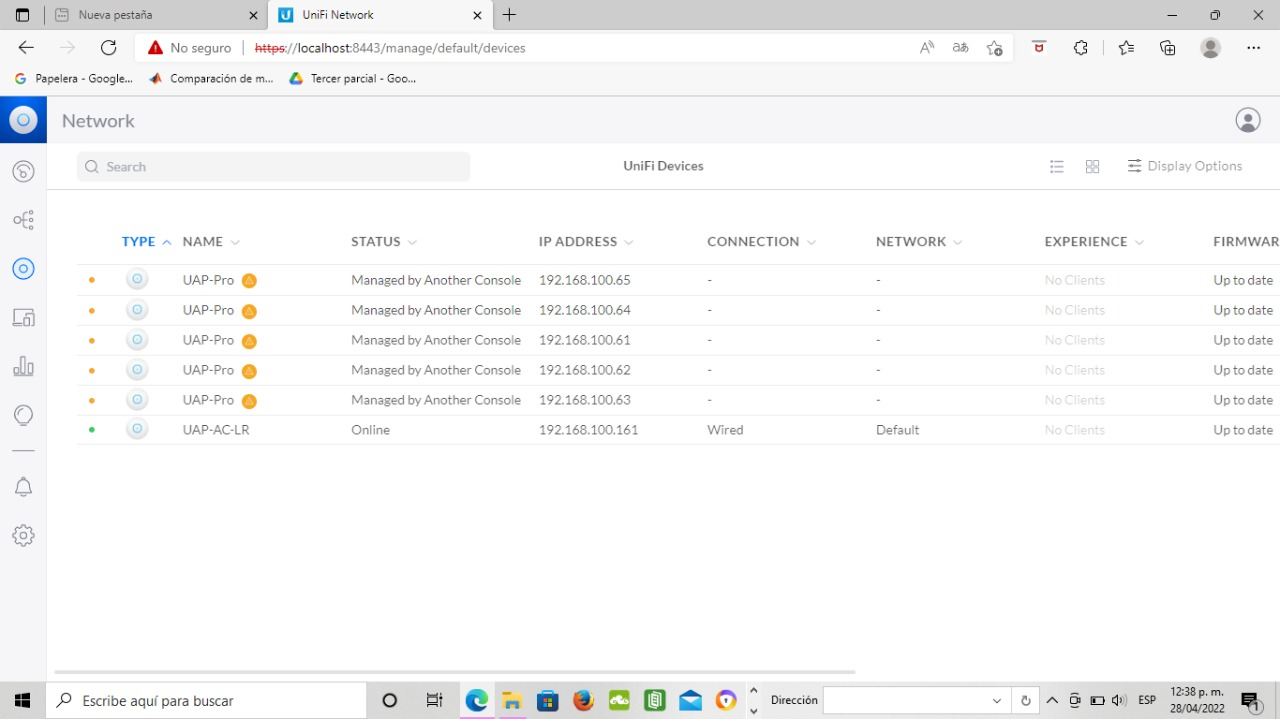 Client devices
Muestra una lista de clientes de la red. Puede aplicar uno de los siguientes filtros primarios: Todos, inalámbrico o con cable.
Existe un filtro secundario: Todos (muestra todos los usuarios e invitados),  usuarios o invitados.
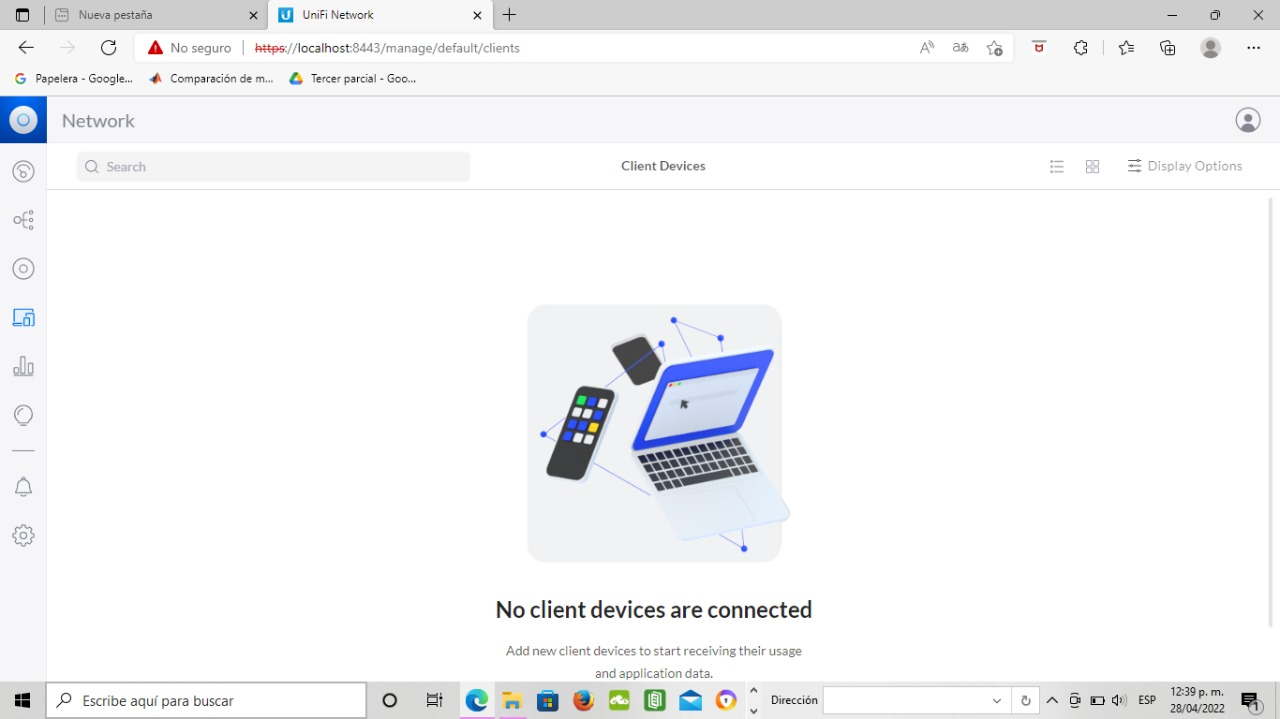 Statistics
Se pueden observar los gráficos y estadísticas acerca del tráfico de nuestra red.
Se puede filtrar para que nos muestre este tráfico en intervalos de fecha o tipo de tráfico. Al hacer click sobre cualquiera de los tipos de tráfico, se obtendrá información aún más detallada
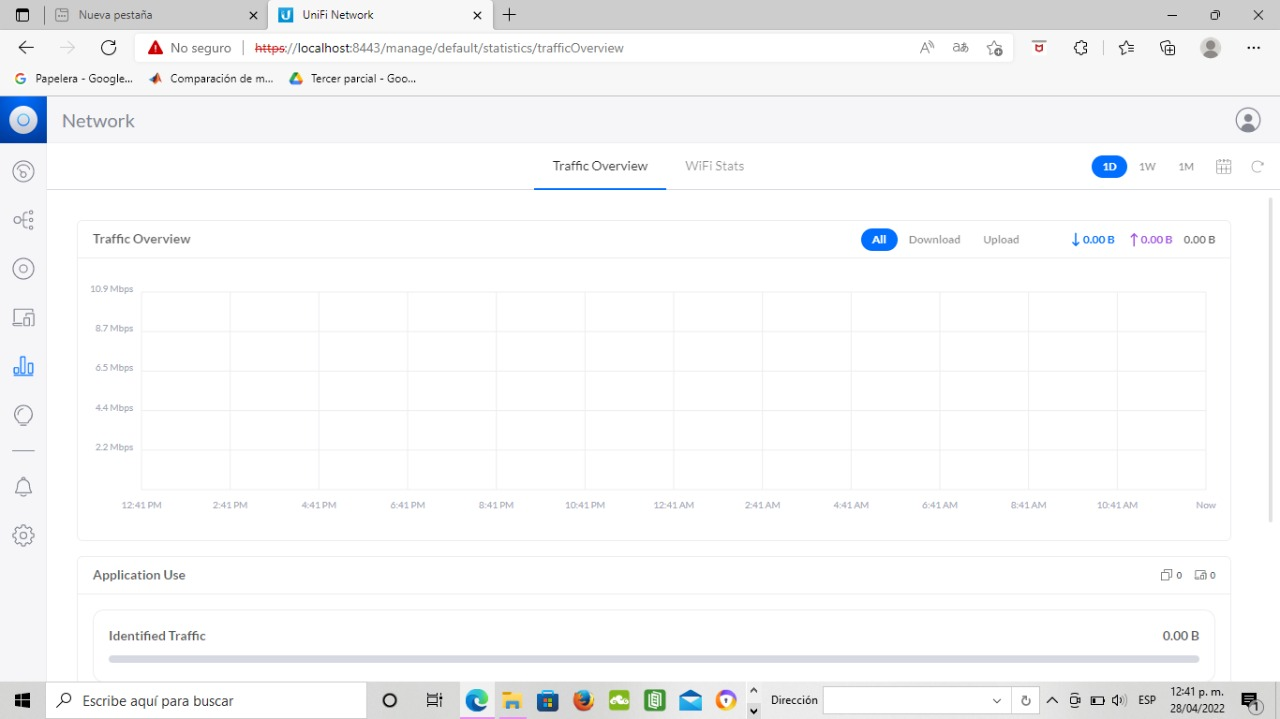 Wifi insights
Se puede observar y analizar las redes Wi-Fi que tenemos alrededor, y que pueden presentar interferencias con nuestros puntos de acceso.
El panel nos muestra si son redes seguras, los protocolos de red, canales de operación y frecuencia, ruido e incluso fabricante del router.
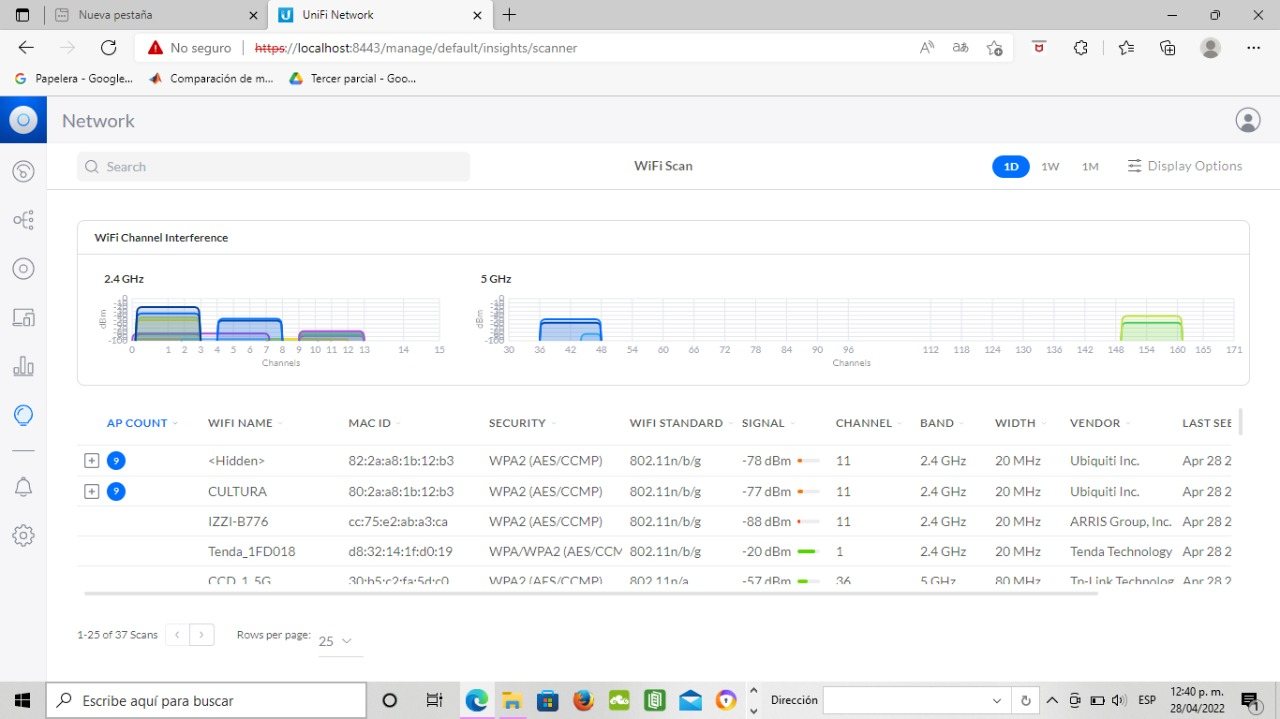 Notifications
Se muestra los eventos o sucesos que ocurren en el dispositivo Unifi o en la red, así como la fecha y hora en la que sucedieron.
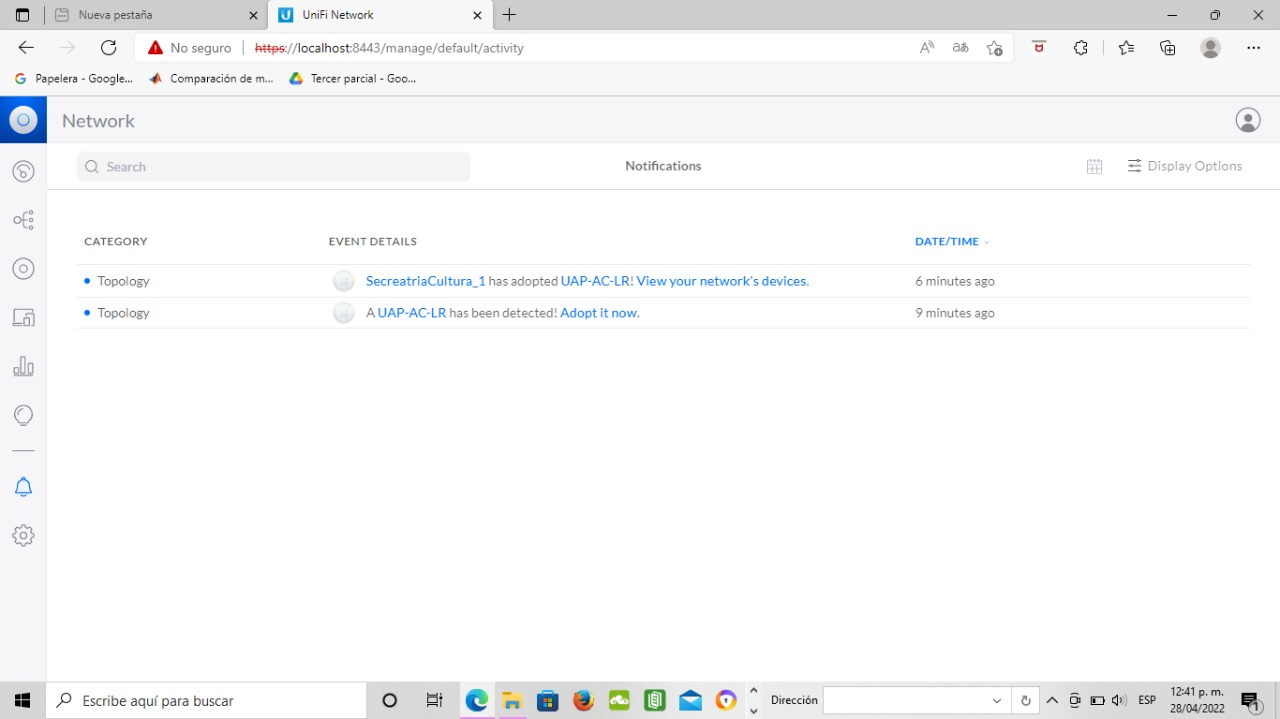 Settings
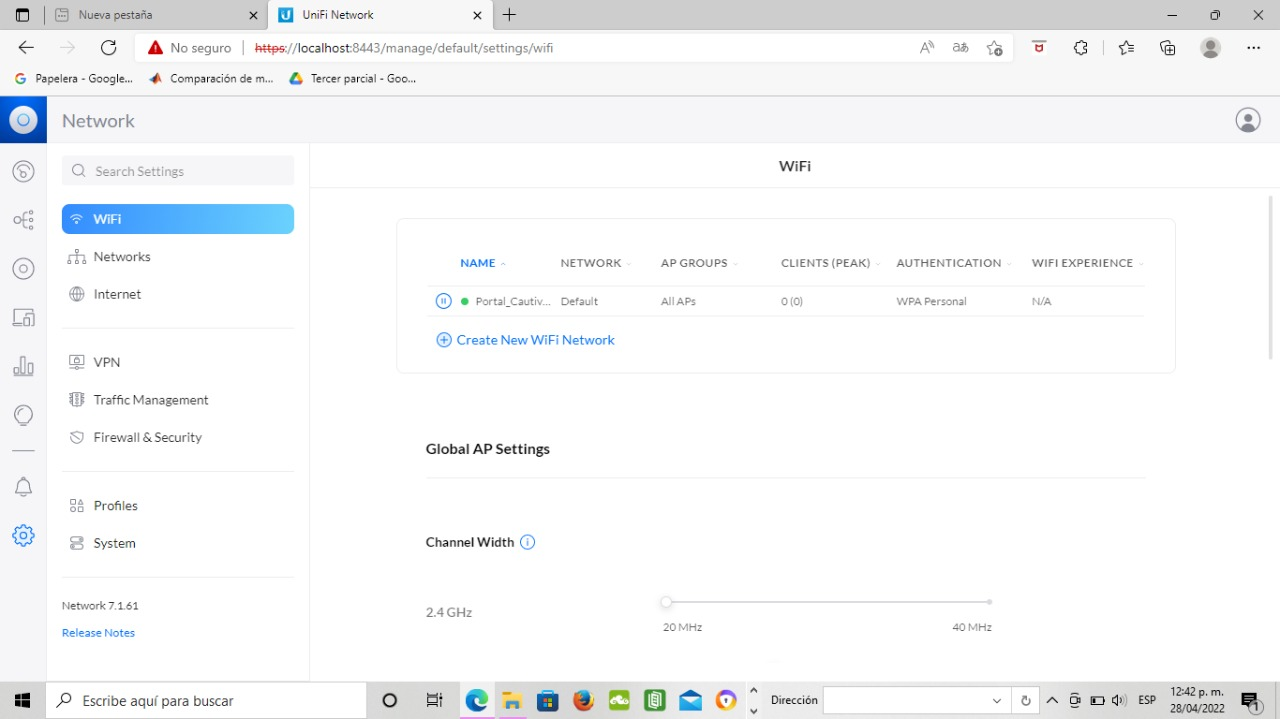 Es el apartado más relevante debido a que aquí sucede toda la configuración, desde los grupos WiFi, grupos de red, internet, VPN, administración del tráfico, seguridad y firewall, perfiles y configuración general del sistema.
¿Cómo crear un portal cautivo?
Con Unifi Controller
Configuración de un grupo WiFi
Configuración de Hotspot
Primero seleccionamos “Settings” >> “WiFi”, en ese apartado creamos un grupo nuevo o podemos utilizar en que ya tiene por defecto, en cualquiera de los dos casos es muy importante:
Marcar: “Habilitar esta red inalámbrica”
Seguridad: seleccione la opción “Abierto”
Marcar la opción “Guest Hotspot”.
Seleccionamos “Settings” >> “Profiles”, en ese apartado en la parte superior se encuentra la opción “Guest Hotspot” la cual nos permitirá crear nuestro portal cautivo.

Damos click y nos abrirá una ventana para configurar nuestro portal cautivo en donde podemos configurar desde la manera en que se elije que los invitados tengan acceso hasta el diseño del mismo.
¿Qué opciones se pueden elegir para el ingreso de invitados?
Manera de ingresar
Diseño
Voucher, WiFi Facebook, payment.
Color de fondo, color de letras, logo, idioma, color de objetos, fondo.
Términos y condiciones.
URL promocional
Se puede añadir el texto que el administrador desee.
Se puede definir un url al que el invitado será redireccionado una vez que ingreso a la red.
Hotspot Manager
Analytics
Guest
Payments and Transactions
Muestra el número total de conexiones y la distribución de
dispositivos
Muestra los invitados activos del Hotspot
Muestra los pagos o transacciones que los invitados han realizado.
Vouchers
Operator Accounts
Creación de vales que incluyan códigos distribuibles, valores de duración y restricciones de uso.
Cree cuentas de operador que puedan iniciar sesión en Hotspot Manager para ver los análisis y gestionar a los invitados, los pagos o las transacciones y los vales.
EJEMPLO
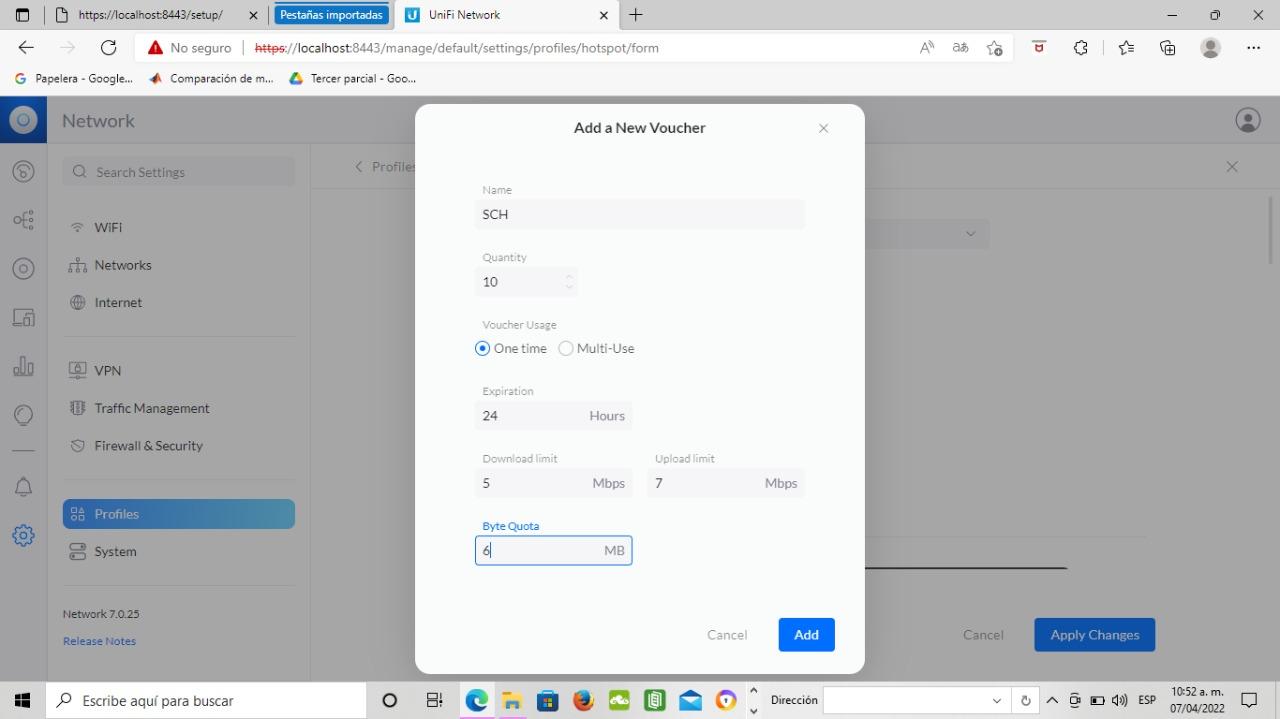 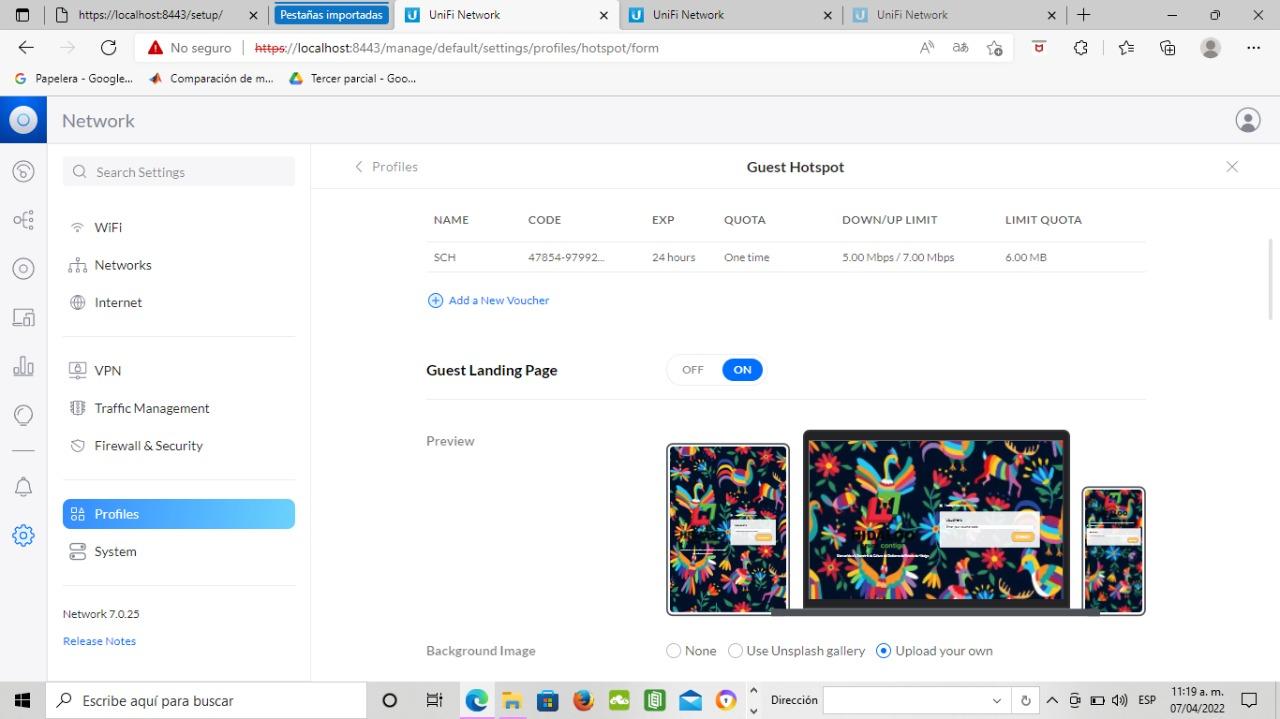 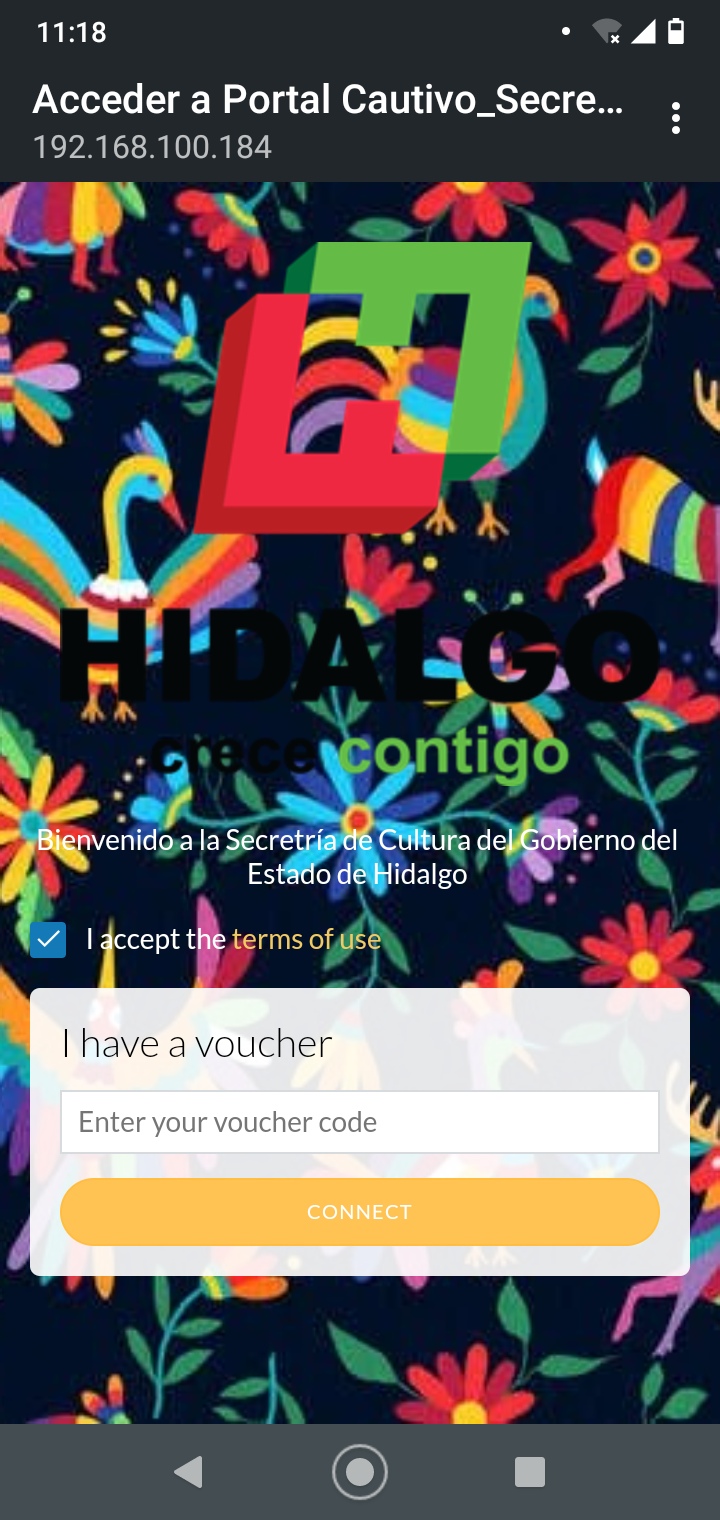 ¡ Gracias por su atención !
January 2021
Let’s start this year with attitude!
Week #2
January 3rd to January 9thHere you could describe the topic of the section and the activities
Monday: To do list
You can organize your ideas clearly
The planet’s name has nothing to do
You’ll never forget to buy milk!
It’s terribly hot –even hotter than Venus
Mercury is the closest planet to the Sun
It’s the biggest planet in our System
Venus has a beautiful name, but it’s hot
Saturn is the ringed one and a gas giant
Earth is where we live on
Neptune is the farthest planet from Sun
Despite being red, Mars is a cold place
Pluto is not technically a planet!
Tuesday: Today’s chores
Time
Morning
08:10 | Go to the beauty salon10:25 | Pick up grocery at Macy’s11:30 | Pick up Alex’s brother
Mercury is the closest planet to the Sun and the smallest one in the Solar System—it’s only a bit larger
Time
Afternoon
13:30 | Birthday shopping with Ana16:30 | Visit auntie Lucie19:30 | Plan next day
The planet’s name has nothing to do with the liquid metal since it was named after the Roman god, Mercury
Thursday: Must go places in this 2021
Notes
Venus has a beautiful name and is the second planet from the Sun. It’s terribly hot—even hotter than Mercury— and its outside is extremely bad for the environment
Venus
Mercury
Saturn
Thank God it’s Friday!
Go and celebrate: you deserve to be happy
Week #3
January 10th to January 16thHere you could describe the topic of the section and the activities
It’s hump day!
Wednesday: a nice day to rewind the week
Friday: Habit tracker
Week #4
January 17th to January 23rdHere you could describe the topic of the section and the activities
Monday: Today’s schedule
8:00-9:00 Hrs
9:30-11:30 Hrs
11:45-13:00 Hrs
Mercury is the closest planet to the Sun and stars
Venus has a beautiful name, but it’s terribly hot
Despite being red, Mars is an extremely cold place, not hot
13:30-14:45 Hrs
15:00-16:00 Hrs
16:30-20:00 Hrs
It’s the biggest planet in our Solar System and universe
Saturn is the ringed one and a really gassy giant
Neptune is the farthest planet from the Sun
400%
Is how hyped up I was this Tuesday
13:56
Was the time I saw Juan enter on our Wednesday meeting
30 31 75 12”
Are the coordinates for Robin’s meeting on Thursday
Friday: This week achievements
24%
Mercury is the closest planet to the Sun
64%
Venus has a beautiful name, but it’s terribly hot
89%
It’s the biggest planet in our Solar System
47%
Saturn is the ringed one and a really gassy giant
50%%
Neptune is the farthest planet from the Sun
Week #5
January 24th to January 30thHere you could describe the topic of the section and the activities
24/01/2021
This Monday is the date of my anniversary
“This is a quote. Words full of wisdom that someone important said and can make the reader get inspired.”
–Someone famous said this on a Wednesday
Many thanks!
Does anyone have any questions?

addyouremail@freepik.com
+91 620 421 838
yourcompany.com
Please keep this slide as attribution
Resources
Did you like the resources of this template? Get them for free at our other websites!
Icons:
Contact us Icon Pack
Hobbies Freetime Icon Pack
Vectors:
Creative bullet journal planner
Photos:
Flat lay desk calendar with monstera leaf
Royalty biscuit edible figurines and coffee
Instructions for use (free users)
In order to use this template, you must credit Slidesgo by keeping the Thanks slide.
You are allowed to:
Modify this template.
Use it for both personal and commercial purposes.
You are not allowed to:
Sublicense, sell or rent any of Slidesgo Content (or a modified version of Slidesgo Content).
Distribute this Slidesgo Template (or a modified version of this Slidesgo Template) or include it in a database or in any other product or service that offers downloadable images, icons or presentations that may be subject to distribution or resale.
Use any of the elements that are part of this Slidesgo Template in an isolated and separated way from this Template.
Delete the “Thanks” or “Credits” slide.
Register any of the elements that are part of this template as a trademark or logo, or register it as a work in an intellectual property registry or similar.
For more information about editing slides, please read our FAQs or visit Slidesgo School:
https://slidesgo.com/faqs and https://slidesgo.com/slidesgo-school
Instructions for use (premium users)
In order to use this template, you must be a Premium user on Slidesgo.
You are allowed to:
Modify this template.
Use it for both personal and commercial purposes.
Hide or delete the “Thanks” slide and the mention to Slidesgo in the credits.
Share this template in an editable format with people who are not part of your team.
You are not allowed to:
Sublicense, sell or rent this Slidesgo Template (or a modified version of this Slidesgo Template).
Distribute this Slidesgo Template (or a modified version of this Slidesgo Template) or include it in a database or in any other product or service that offers downloadable images, icons or presentations that may be subject to distribution or resale.
Use any of the elements that are part of this Slidesgo Template in an isolated and separated way from this Template.
Register any of the elements that are part of this template as a trademark or logo, or register it as a work in an intellectual property registry or similar.
For more information about editing slides, please read our FAQs or visit Slidesgo School:
https://slidesgo.com/faqs and https://slidesgo.com/slidesgo-school
Fonts & colors used
This presentation has been made using the following fonts:
Abril Fatface
(https://fonts.google.com/specimen/Abril+Fatface)

Barlow Semi Condensed
(https://fonts.google.com/specimen/Barlow+Semi+Condensed)
#272727
#db634d
#f38065
#ffcdb8
#ffffff
#e6edf3
#b1c5da
Stories by Freepik
Create your Story with our illustrated concepts. Choose the style you like the most, edit its colors, pick the background and layers you want to show and bring them to life with the animator panel! It will boost your presentation. Check out How it Works.
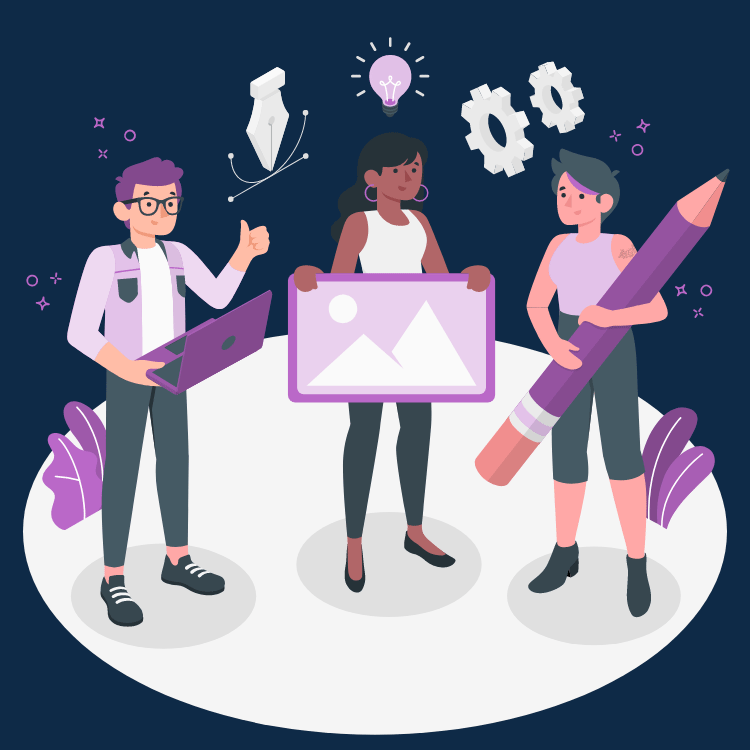 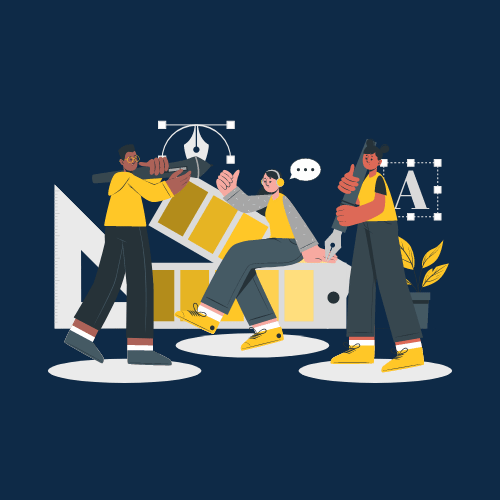 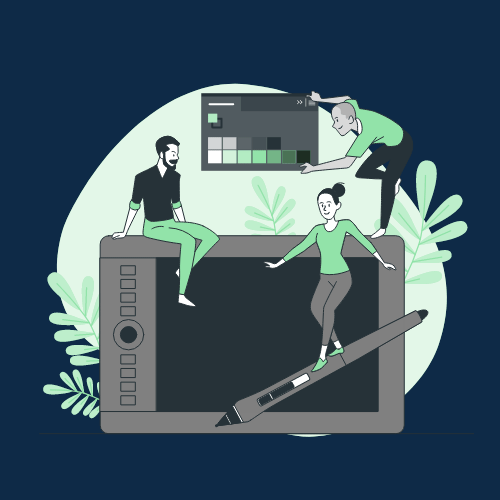 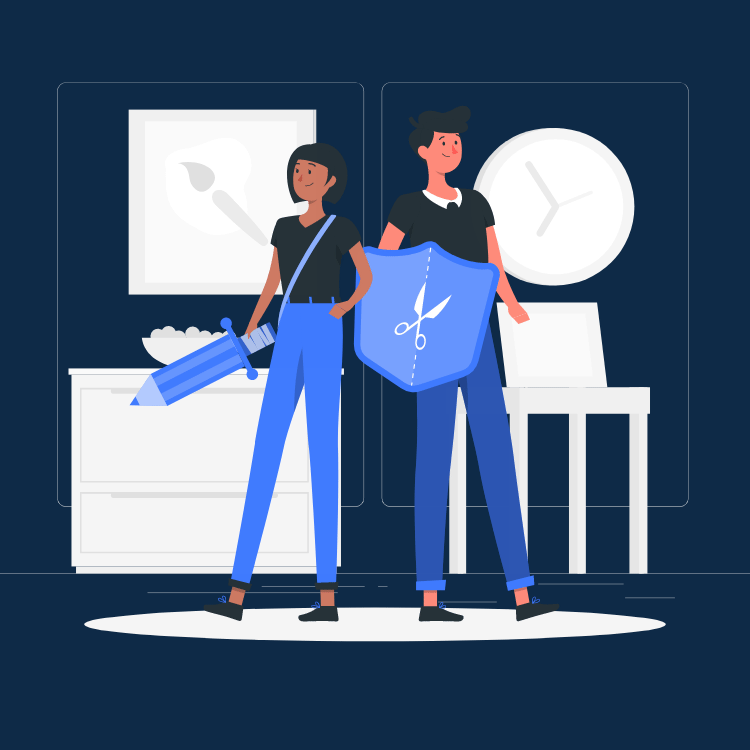 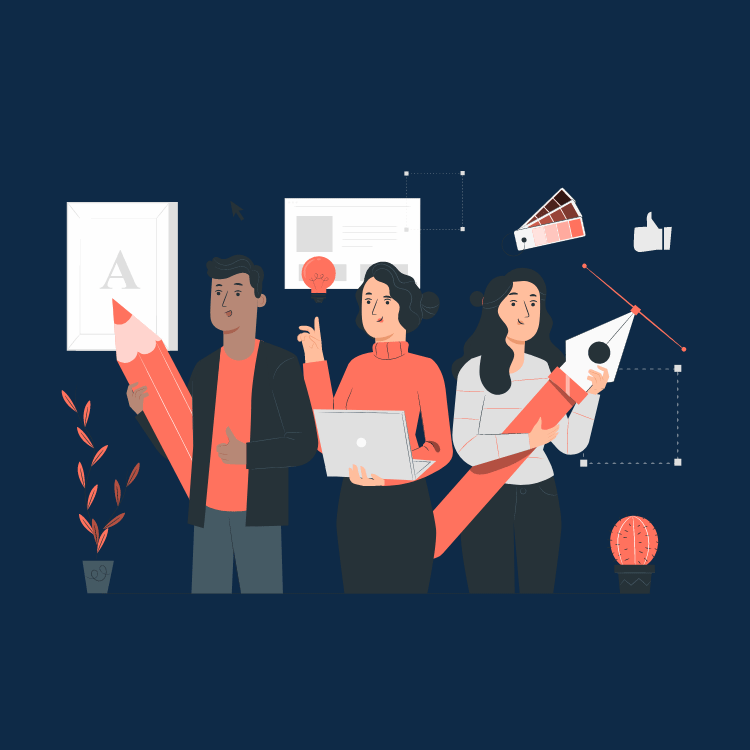 Pana
Amico
Bro
Rafiki
Cuate
Use our editable graphic resources...
You can easily resize these resources without losing quality. To change the color, just ungroup the resource and click on the object you want to change. Then, click on the paint bucket and select the color you want. Group the resource again when you’re done. You can also look for more infographics on Slidesgo.
FEBRUARY
JANUARY
MARCH
APRIL
PHASE 1
Task 1
FEBRUARY
MARCH
APRIL
MAY
JUNE
JANUARY
Task 2
PHASE 1
Task 1
Task 2
PHASE 2
Task 1
Task 2
FEBRUARY
JANUARY
MARCH
APRIL
PHASE 1
Task 1
FEBRUARY
MARCH
APRIL
MAY
JUNE
JANUARY
Task 2
PHASE 1
Task 1
Task 2
PHASE 2
Task 1
Task 2
...and our sets of editable icons
You can resize these icons, keeping the quality.
You can change the stroke and fill color; just select the icon and click on the paint bucket/pen.
In Google Slides, you can also use Flaticon’s extension, allowing you to customize and add even more icons.
Educational Icons
Medical Icons
Business Icons
Teamwork Icons
Help & Support Icons
Avatar Icons
Creative Process Icons
Performing Arts Icons
Nature Icons
SEO & Marketing Icons
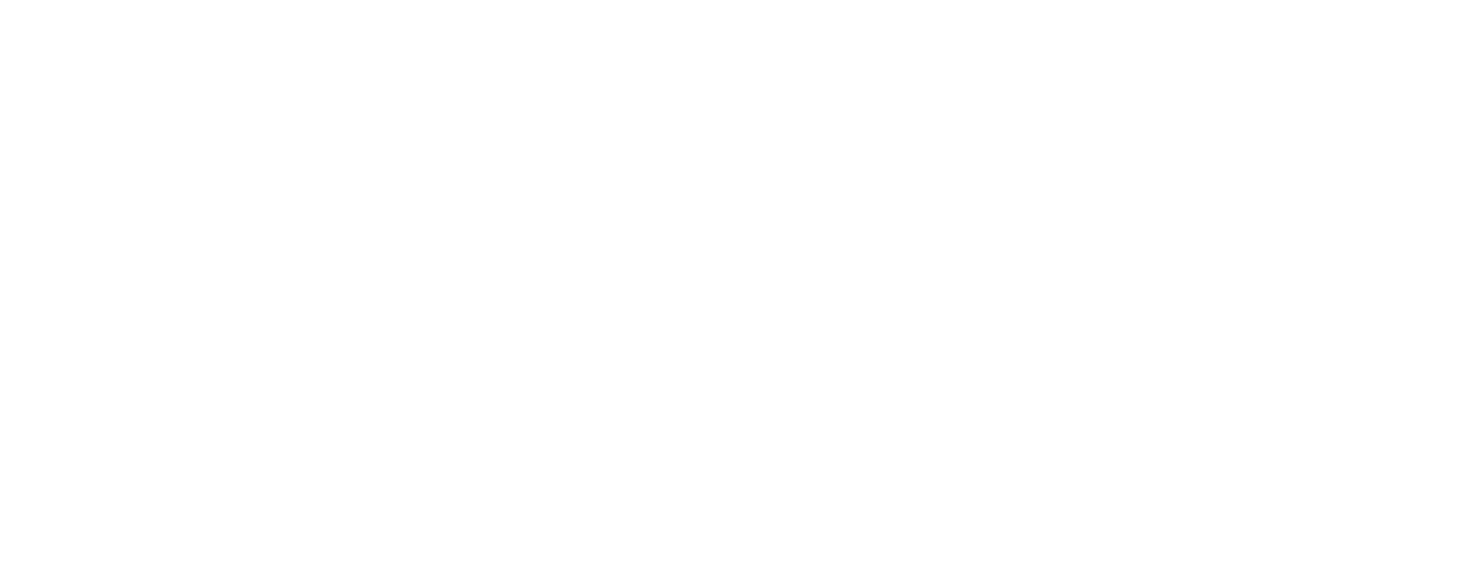